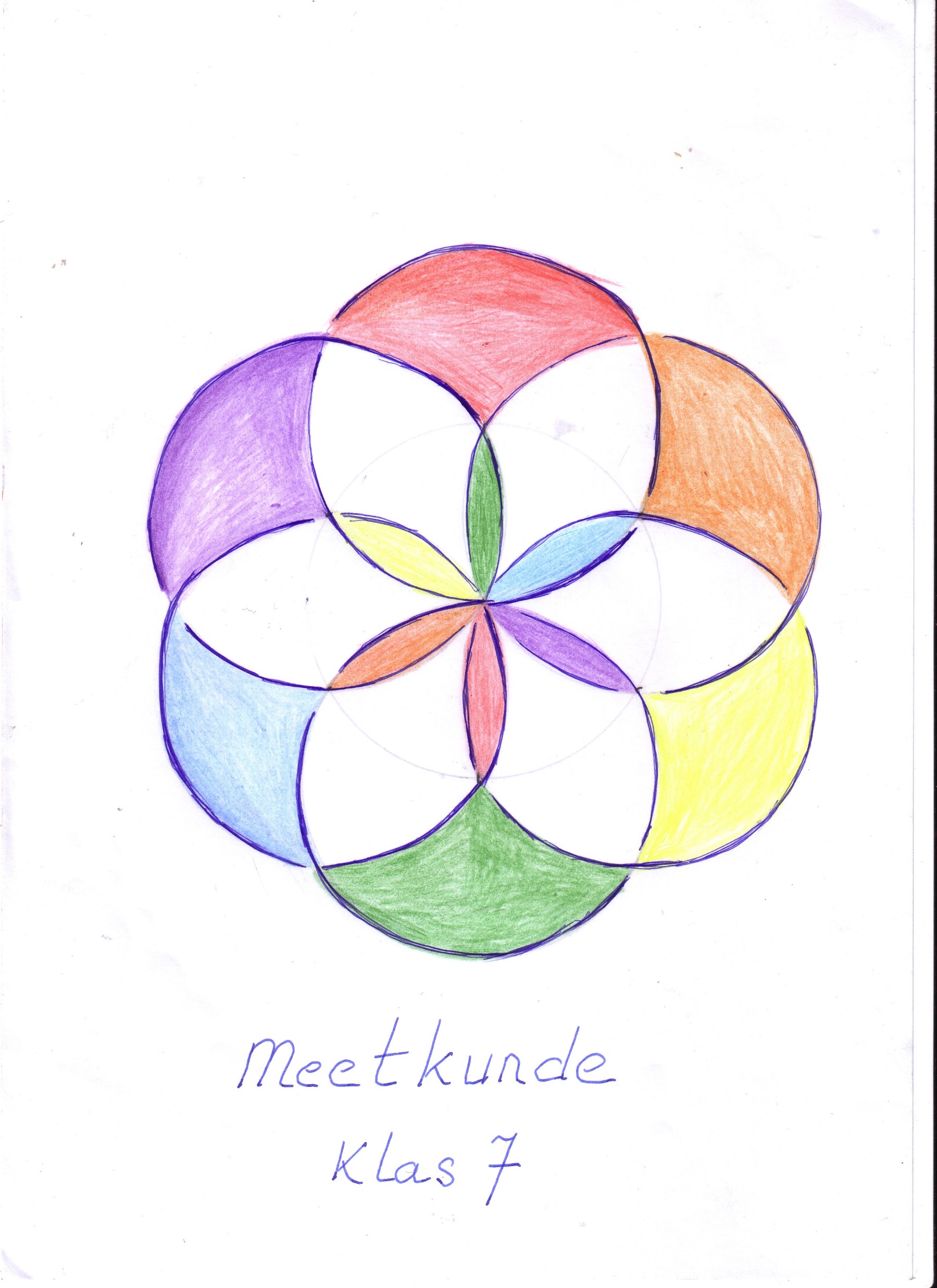 (Versie 20220207)
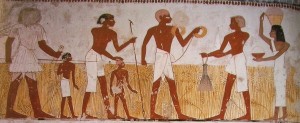 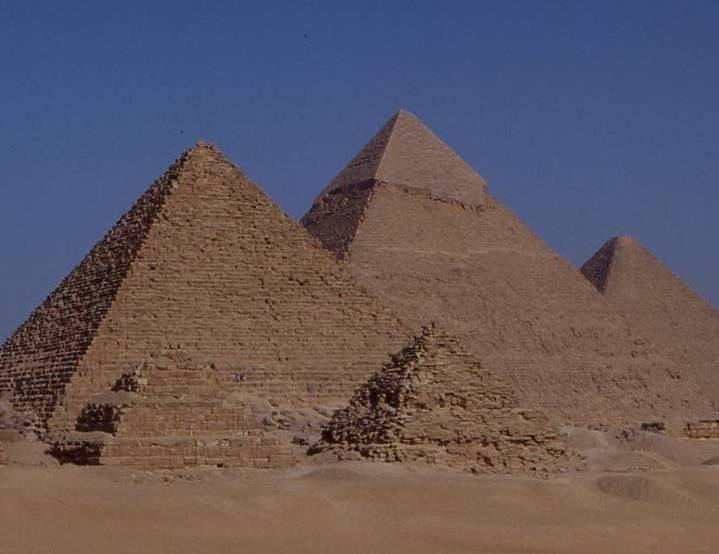 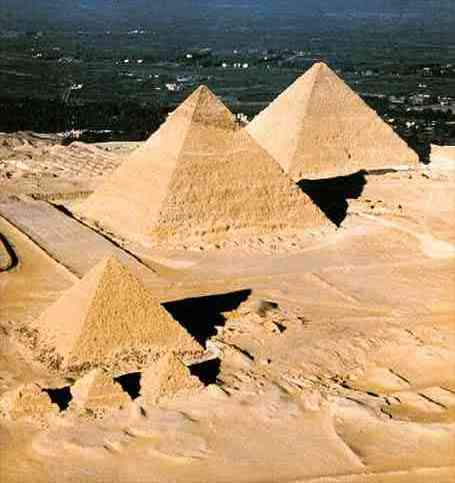 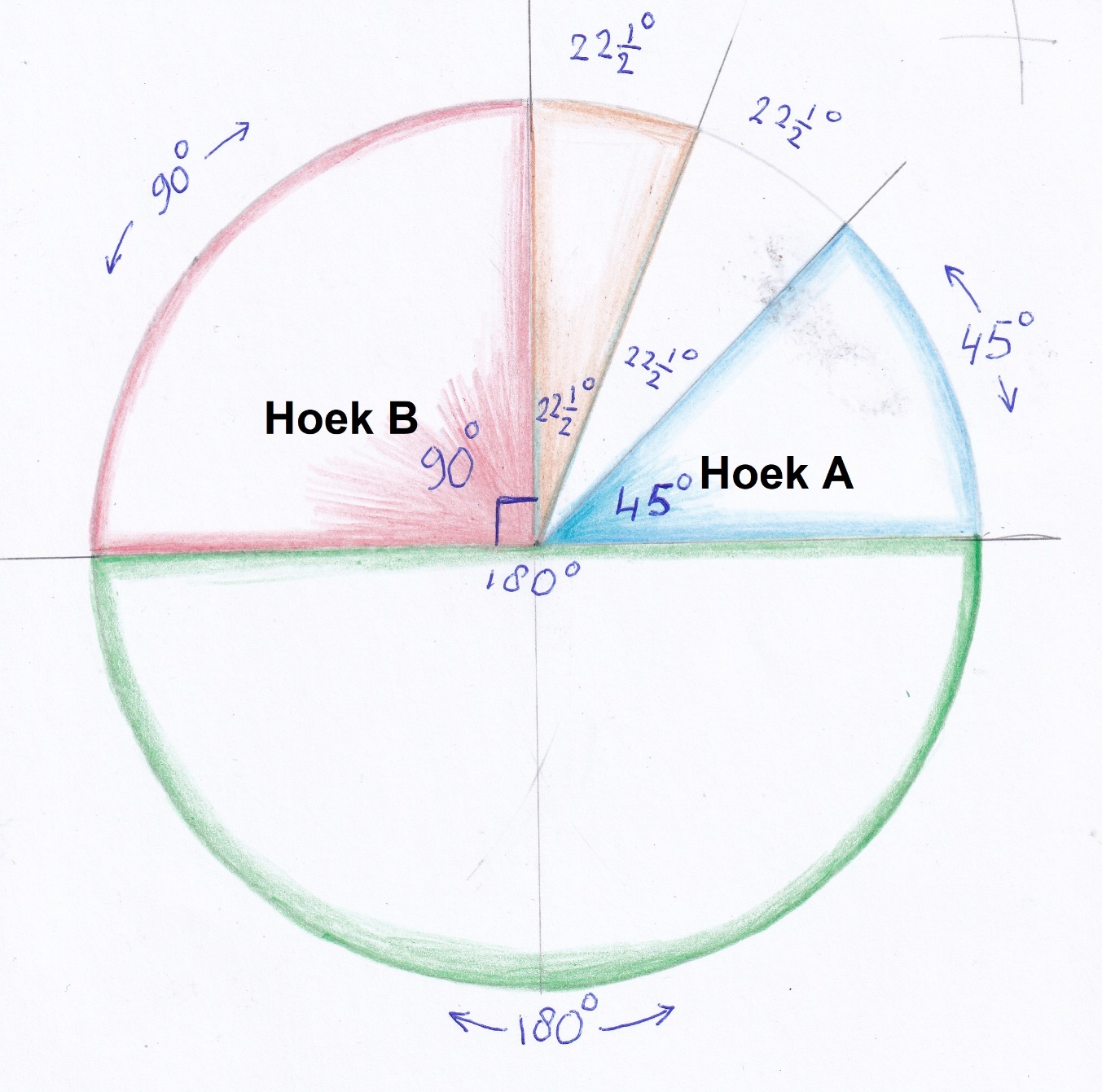 Een hoek heeft altijd evenveel graden als zijn boog.
Als hoek A 50 graden is, dan heeft de boog van hoek A ook 50 booggraden.
Hoek B = 90 graden, dus zijn boog heeft 90 booggraden
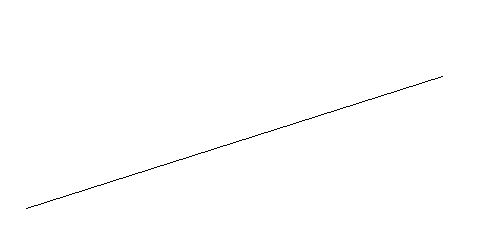 lijn
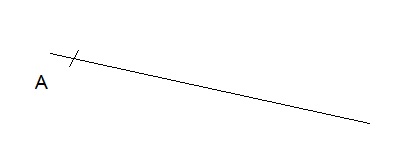 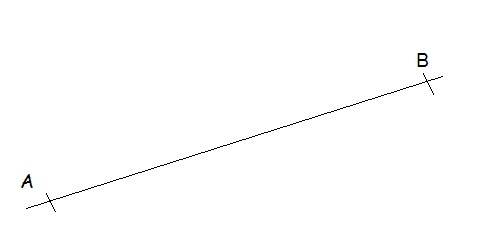 halve lijn
lijnstuk
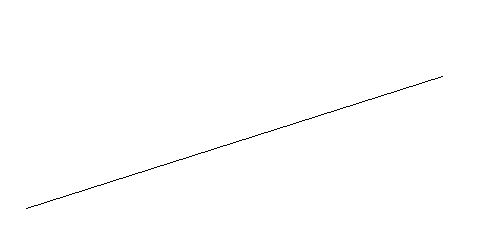 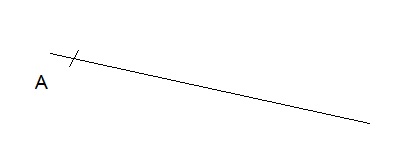 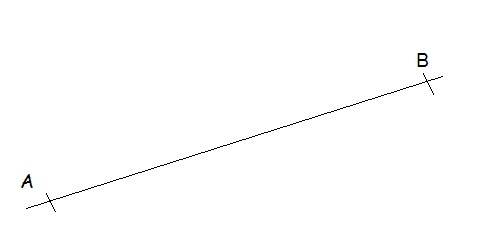 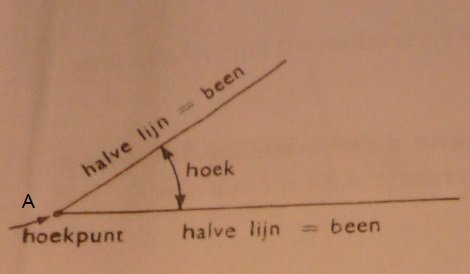 Wat ìs een hoek:
►Een hoek is een figuur, die gevormd wordt door twee halve lijnen, die hun eindpunt gemeenschappelijk hebben◄
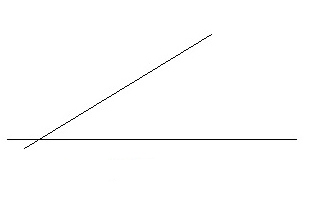 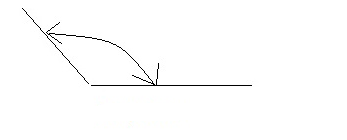 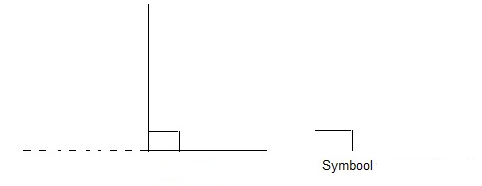 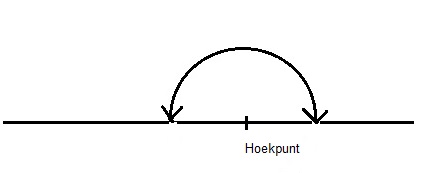 Blindekaart: oefen de hoeken
Soorten hoeken die we moeten kennen
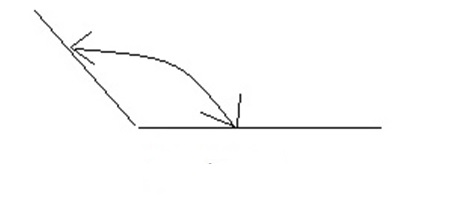 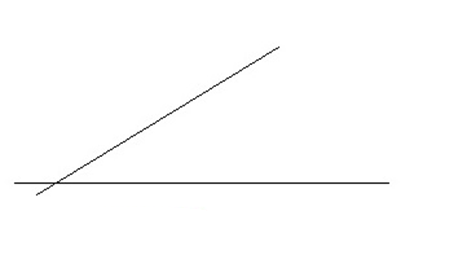 Stompe hoek, groter dan 90 graden
Scherpe koek, 
kleiner dan 90 graden
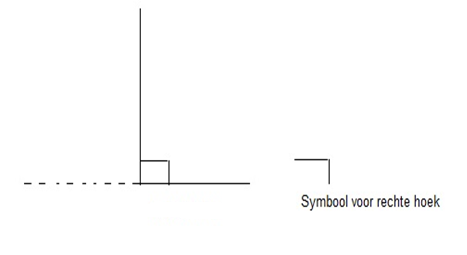 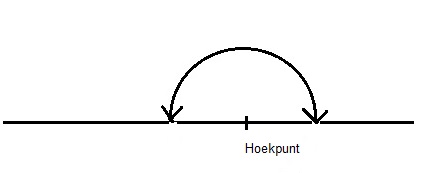 Rechte hoek, precies 90 graden
180 graden
Gestrekte hoek
Namen van hoeken op 4 verschillende manieren!
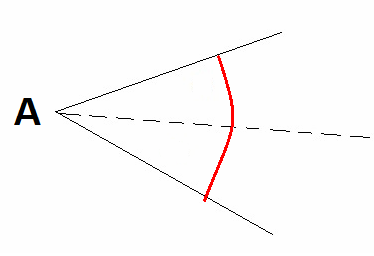 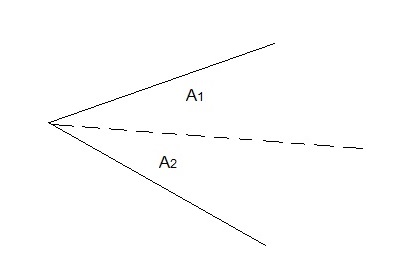 Hoek A is verdeeld in A1 en A2
A
Hoek A
Hoek A
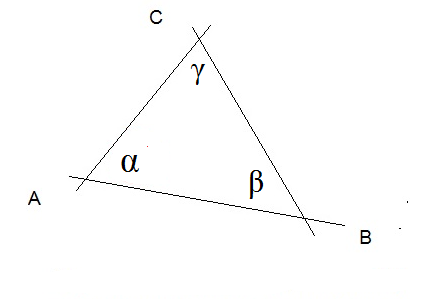 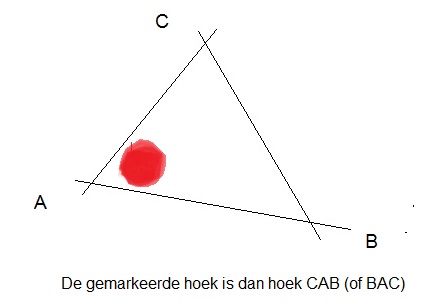 Hoek aanduiden met Griekse letters alpha, beta, gamma (Dan zijn A,B en C alleen hoekpunten!)
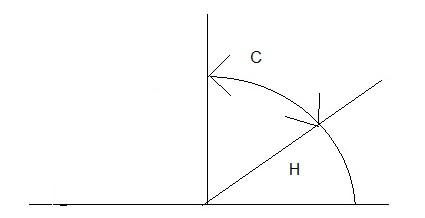 Boog C = complement
Aanvulling tot 90 graden
Hoek
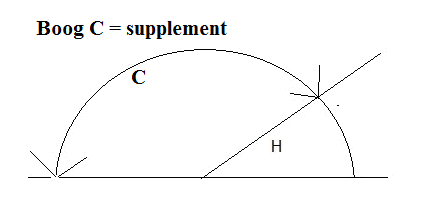 Aanvulling tot 180 graden
Hoek
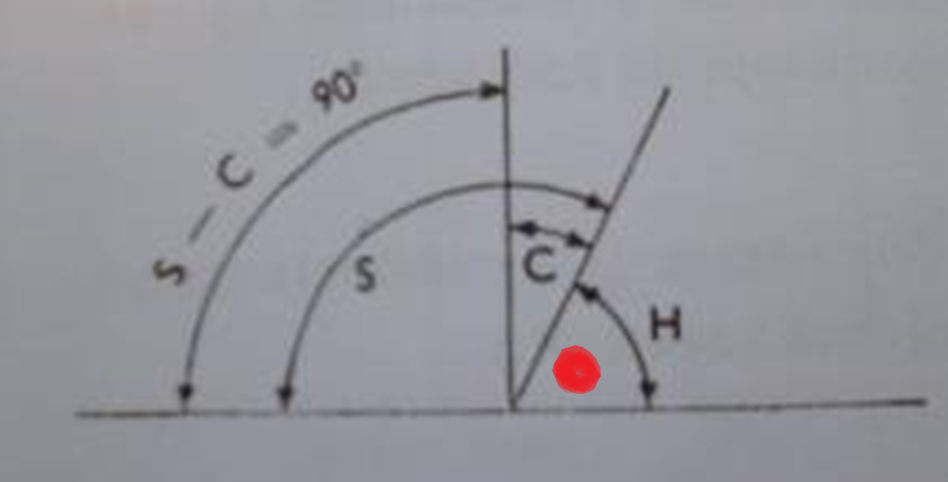 Kijk naar hoek H (rood) en naar zijn supplement en complement.
Stel dat je van de supplement-boog de complementboog aftrekt. Wat zou je dan over houden?
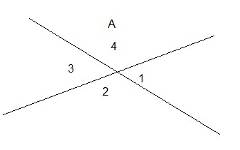 Geef de namen van de hoeken in paren:

Welke hoeken zijn overstaande hoeken?
Wat is hun eigenschap?

Welke hoeken zijn nevenhoeken?
Wat is hun eigenschap?
Nevenhoeken  (neven = naast): 
A1 en A2,    A2 en A3,   A3 en A4,     A4 en A1
Twee nevenhoeken zijn samen altijd…………….. graden?

Overstaande hoeken (= tegenover elkaar)
A1 en A3,       A2 en A4
Overstaande hoeken zijn altijd aan elkaar ………………….!
Voorbeeldvragen bij het maken van een s.o. in viertallen of tweetallen
teken: een lijn, een halve lijn, een lijnstuk
Geef de definitie van een hoek
Welke soorten hoeken ken je? Teken ze en zet de namen er bij
Teken een hoek met zijn nevenhoek. Als de hoek 40 graden is, hoe groot is dan de nevenhoek?
Noem vier manieren om een hoek aan te duiden en maak van elk een tekeningetje
Wat is supplement en wat is complement?
Bedenk een som met complement (de hoek is gegeven, bereken complement) Bedenk zelf!
Bedenk een som met supplement (supplement is gegeven en bereken dan de hoek) Bedenk zelf!
Wat kun je zeggen over het verschil van supplement en complement van een hoek
 teken een lijnstuk van 8cm en baken links en rechts af met een streepje. Deel dat lijnstuk door midden met basisconstructie nr. 1 (met de passer en van die boogjes)
Dit zijn alleen voorbeelden. Maak nu samen iets dergelijks.
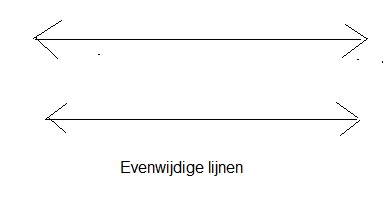 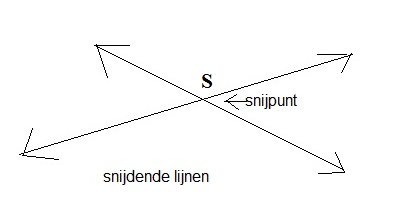 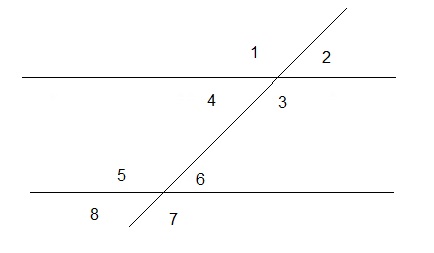 3, 4, 5 en 6 			heten binnenhoeken
1, 2, 7 en 8 			heten buitenhoeken
1,4,5 en 8 			zijn hoeken aan dezelfde kant van de snijlijn 
(2,3,6 en 7 			zijn ook hoeken aan dezelfde kant van de snijlijn.

Overeenkomstige hoeken zijn:
1 en 5       2 en 6        4 en 8        3 en 7 

Verwisselende binnenhoeken zijn:
4 en 6    3 en 5

Verwisselende buitenhoeken zijn:
1 en 7
2 en 8

Binnenhoeken aan dezelfde kant van de snijlijn zijn:
4 en 5 
3 en 6   

Buitenhoeken aan dezelfde kant van de snijlijn zijn:
1 en 8
2 en 7
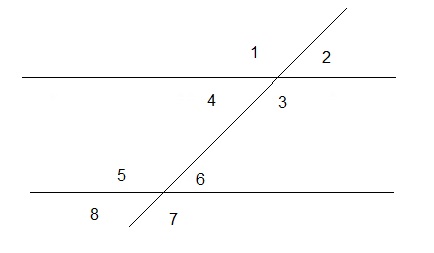 3, 4, 5, 6 heten…….

1, 2, 7, 8 heten…….

1, 4, 5, 8 en 2, 3, 6, 7 heten……

1 en 5,       2 en 6,      4 en 8 ,     3 en 7 heten ……

4 en  6,     3  en 5        heten ………

1 en 7      2 en 8          heten……..

4 en 5      3 en 6          heten………        (zijn samen………….. Graden)
Benoem de hoeken:
3, 4, 5 en 6 heten ……………………………………………………………..
1, 2, 7 en 8 heten ……………………........................................................
1,4,5 en 8 zijn        ……………………………………………………………..
2,3,6 en 7 zijn ook ……………………………………………………………..
1 en 5       2 en 6        4 en 8        3 en 7  ……………………………………
4 en 6……………………………….. 3 en 5 …………………………………..
1 en 7          2 en 8  ……………………………………………;.;……………..
4 en 5         3 en 6    ……………………………………………………………… 
1 en 8        2 en 7  ……………………………………………………………..
1 en 4        1 en 2   …………………………………………………………….
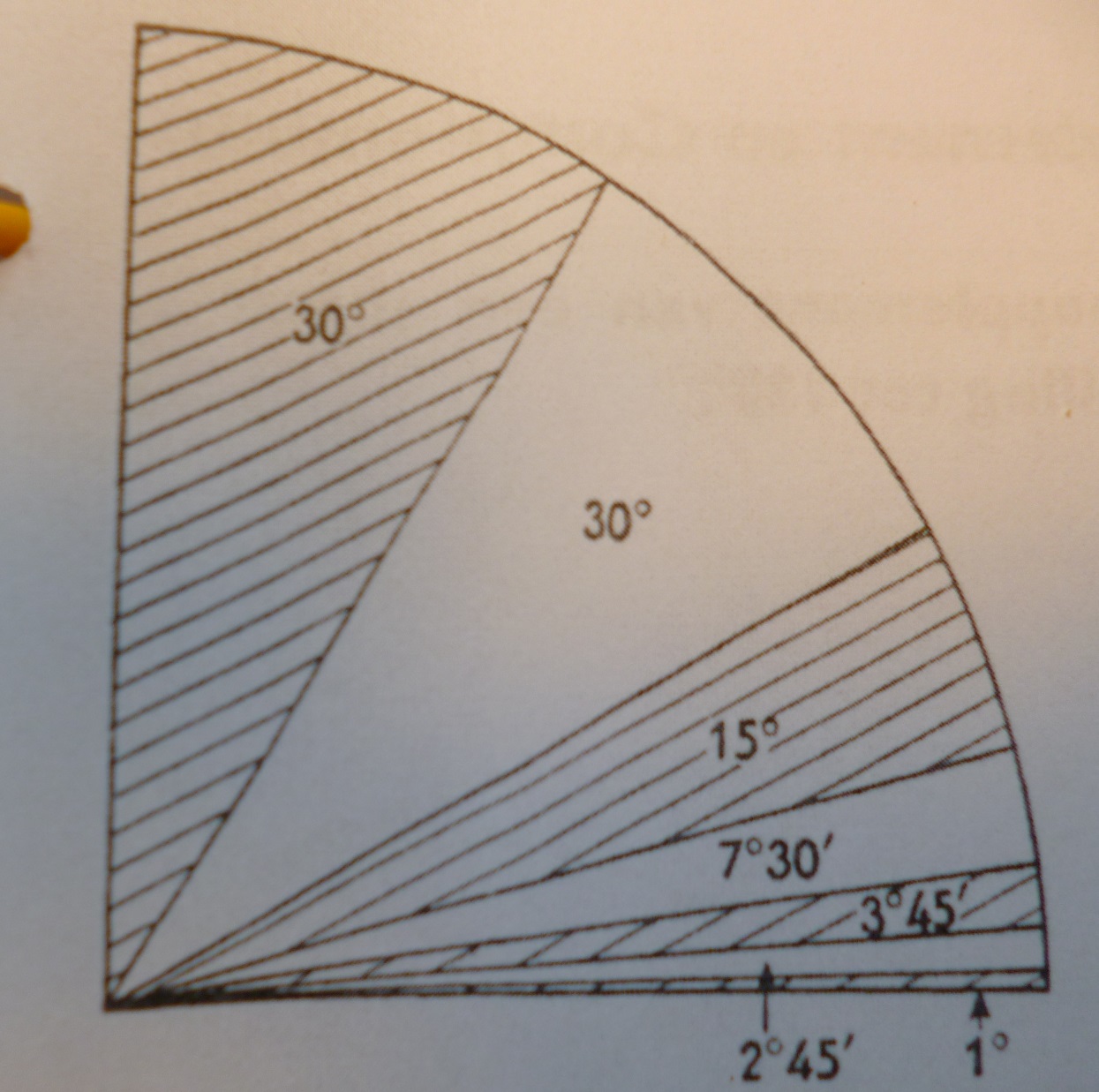 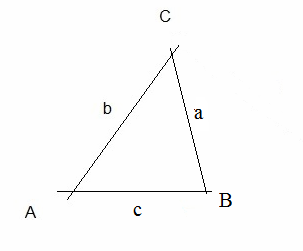 Willekeurige scherphoekige 
Driehoek
A, B, C, zijn de hoek(punten)
A en B heten basishoeken
c heet basis
C heet tophoek of top
a en b heten opstaande zijden
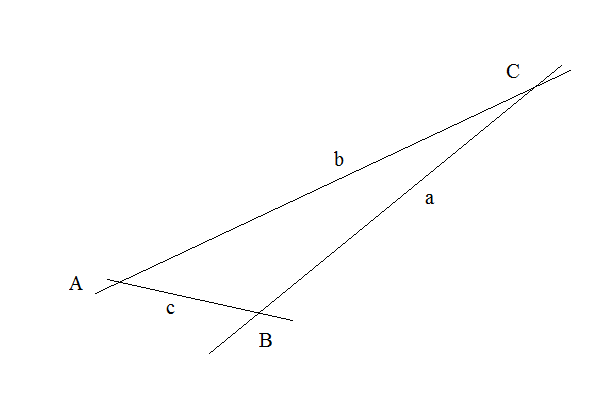 Willekeurige stomphoekige driehoek 
(Welke hoek is hier stomp?)
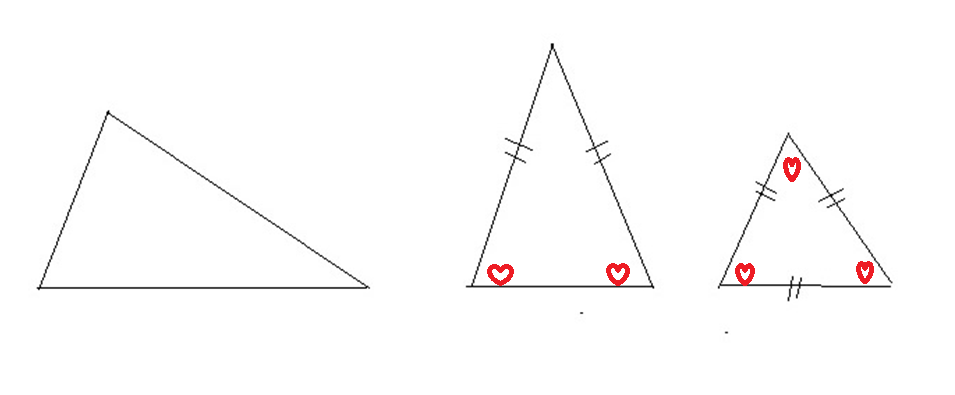 Driehoeken verdeeld naar hoeken:

Links: 		willekeurige driehoek; alles is verschillend
Midden: 	gelijkbenige driehoek; twee benen en twee hoeken gelijk
Rechts: 		gelijkzijdige driehoek ; drie benen gelijk en drie hoeken gelijk
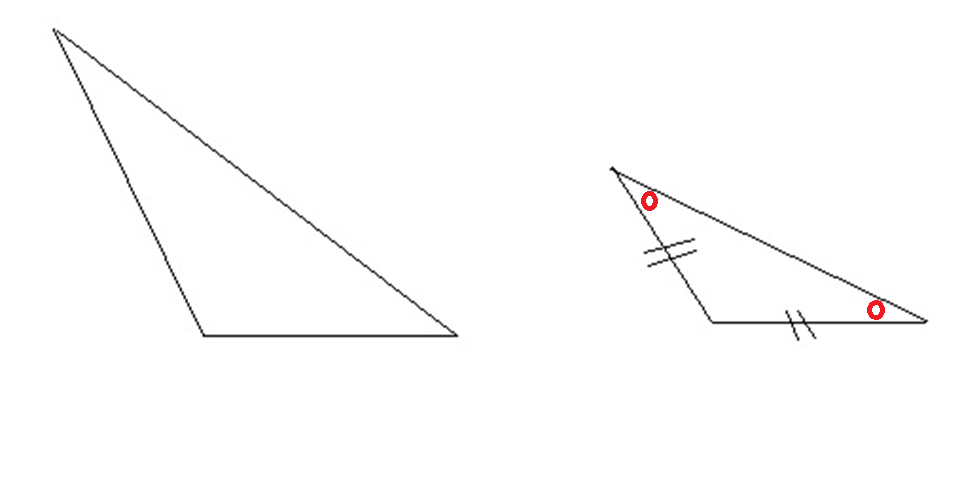 Soorten driehoeken
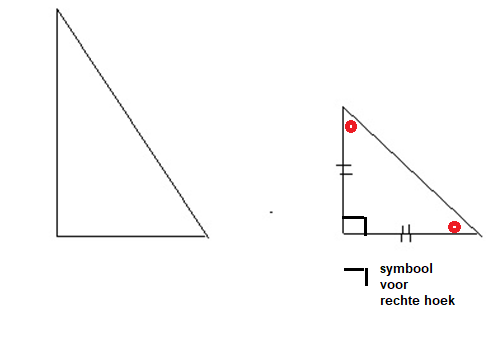 links: willekeurig  rechthoekige driehoek      rechts: gelijkbenig rechthoekig
Alles is verschillend			    twee rechthoekszijden zijn gelijk
					    twee hoeken zijn gelijk
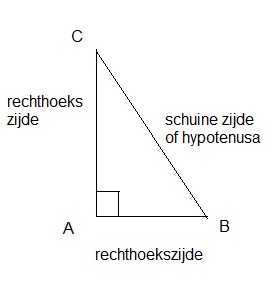 Even de topografie van driehoeken oefenen!
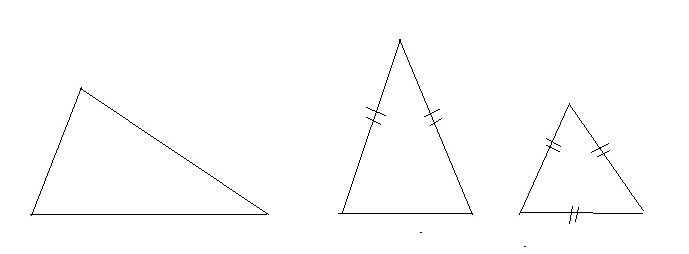 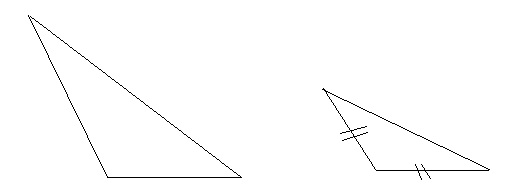 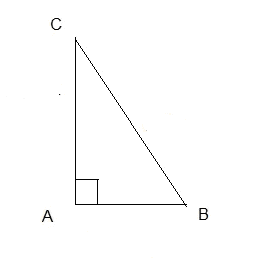 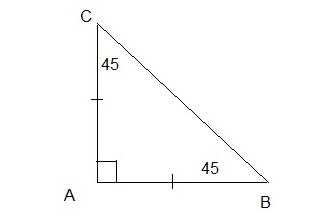 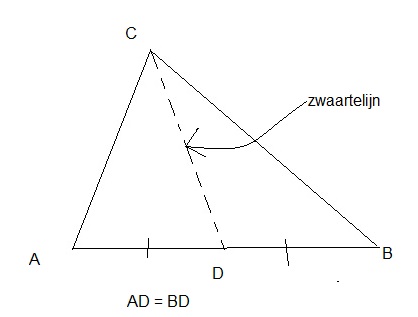 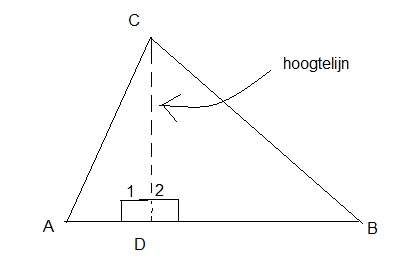 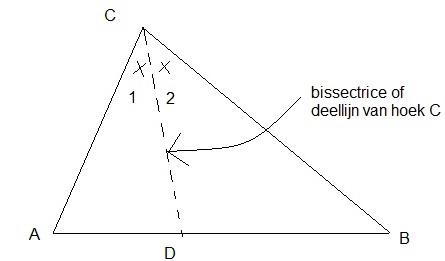 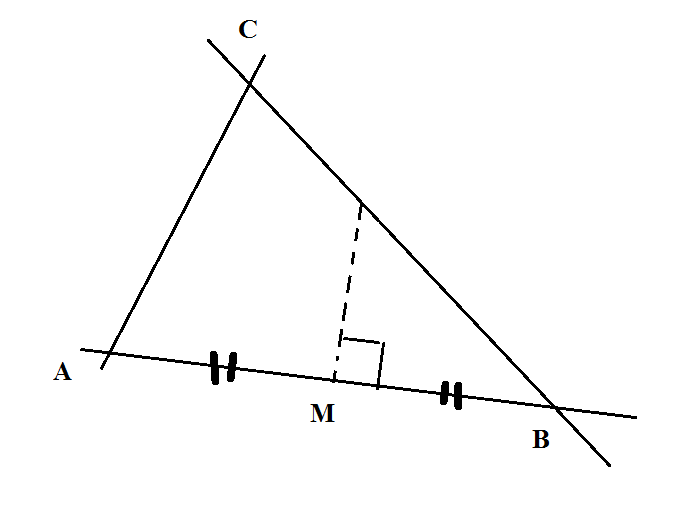 Middelloodlijn
Merkwaardige lijnen in een driehoek
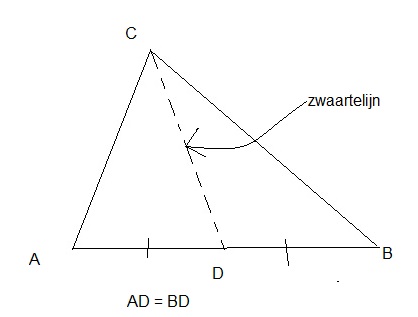 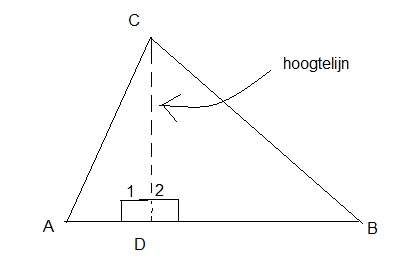 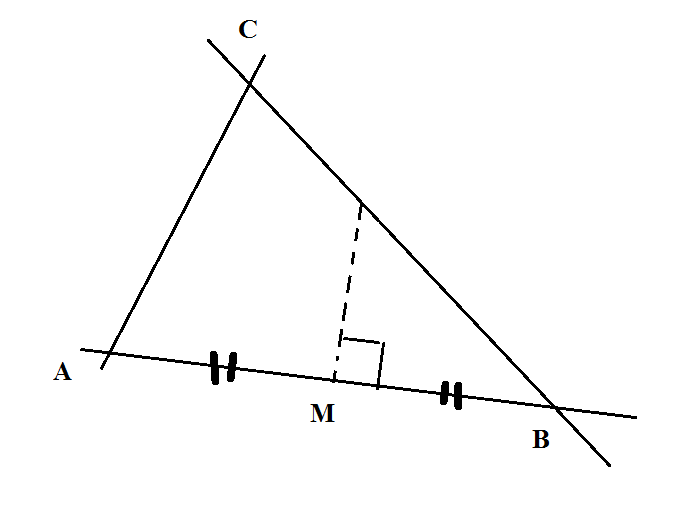 Middelloodlijn
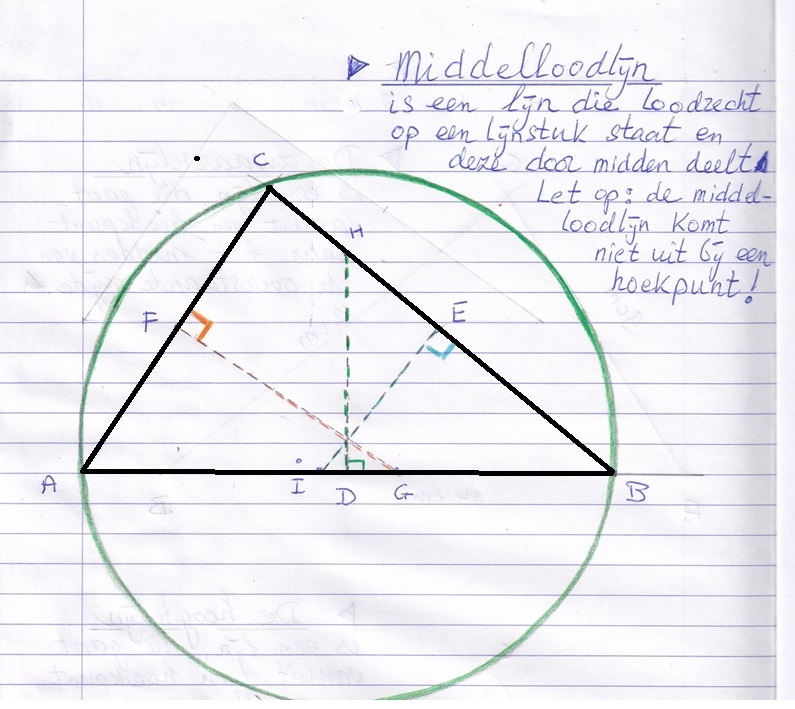 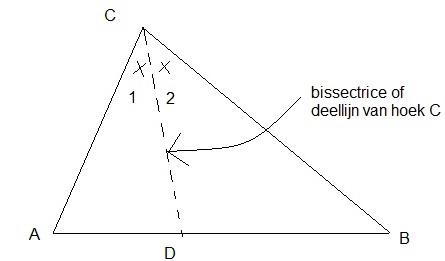 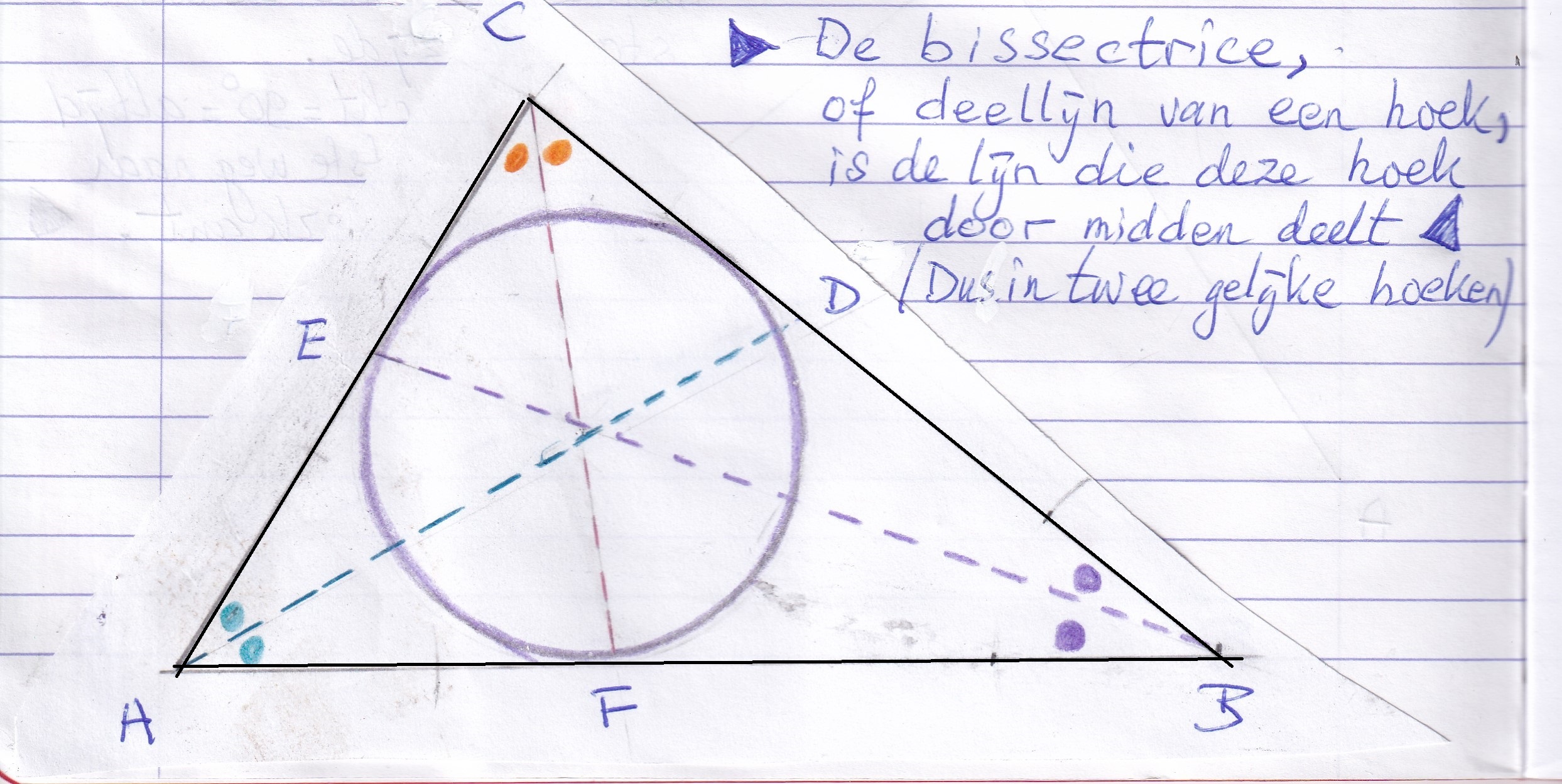 Met alle drie de bissectrices vind je het middelpunt M van de ingeschreven cirkel van een driehoek. Merk op dat de cirkel niet door de eindpunten van de bissectrices loopt!
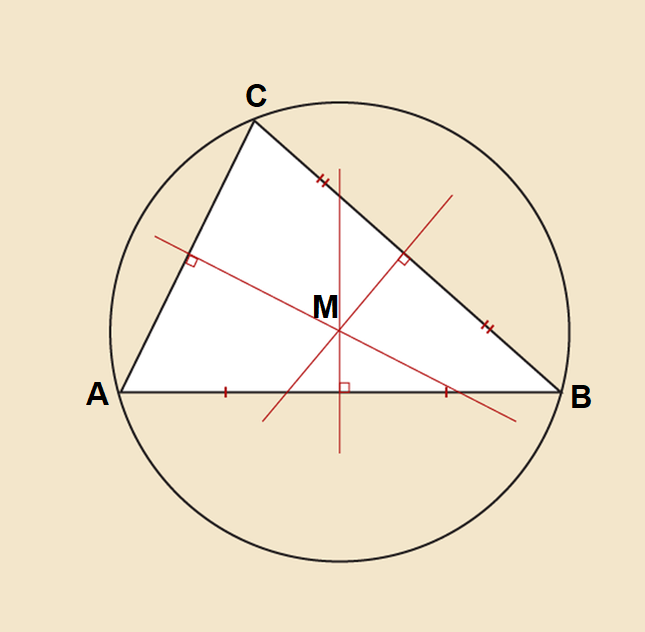 Met alle drie de middelloodlijnen vind je het middelpunt M van de omgeschreven cirkel
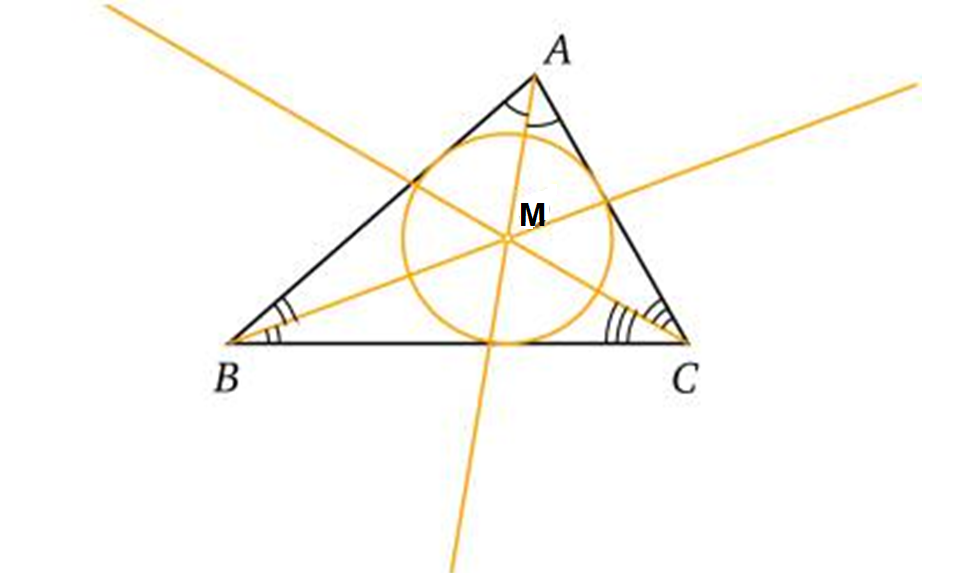 Met alle drie de bissectrices vind je het middelpunt M van de ingeschreven cirkel van een driehoek
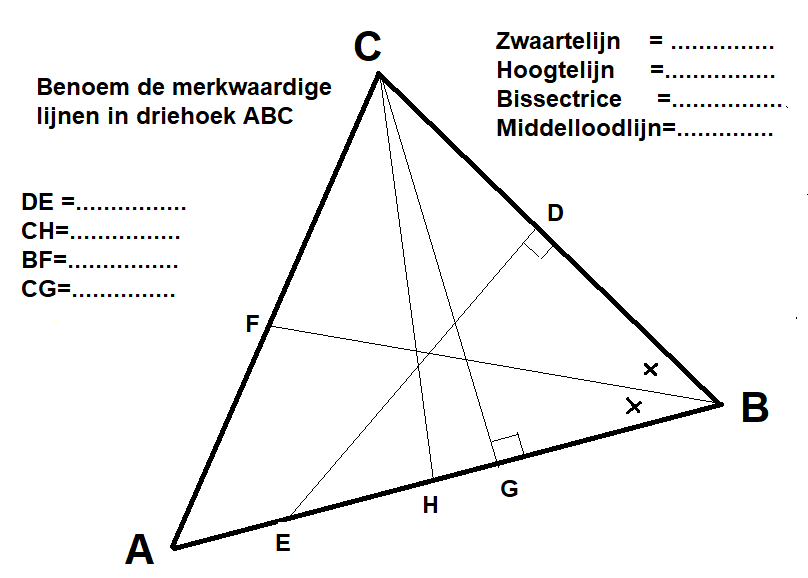 Basisconstructie 1. Een lijnstuk midden door delen
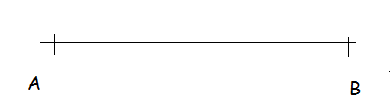 Neem voor het lijnstuk ongeveer 7cm
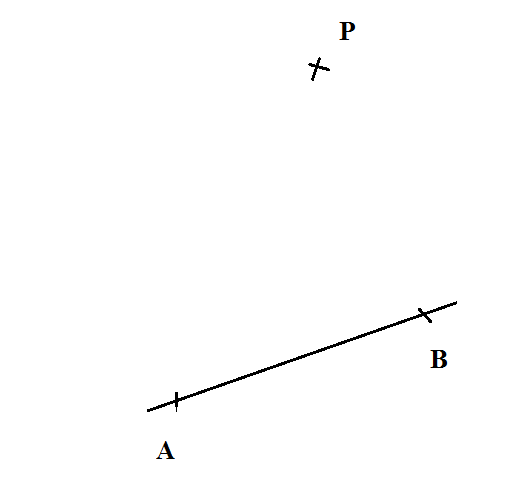 Basisconstructie 2
Een zwaartelijn uit een punt P neerlaten  op een lijnstuk
Basisconstructie 3
Een hoogtelijn (=loodlijn) neerlaten 
vanuit een punt P op een lijn l
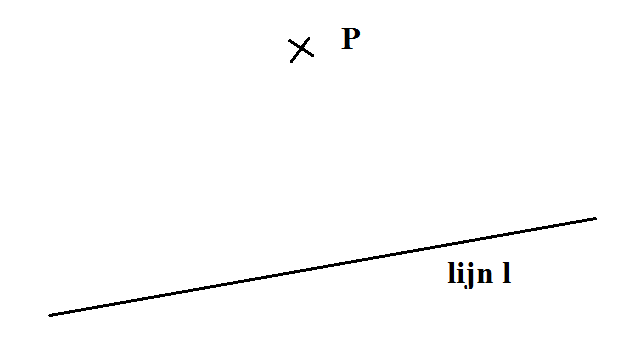 Basisconstructie 4-a
Een hoek door midden delen
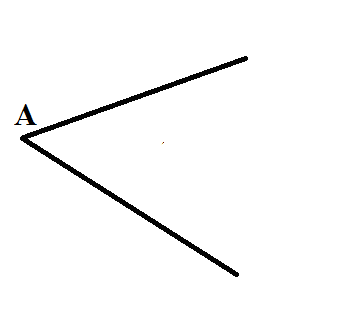 Basisconstructie 4-b
Construeer de bissectrices van een hoek B en ook van zijn nevenhoek A. 
Welke eigenschap is dan geldig?
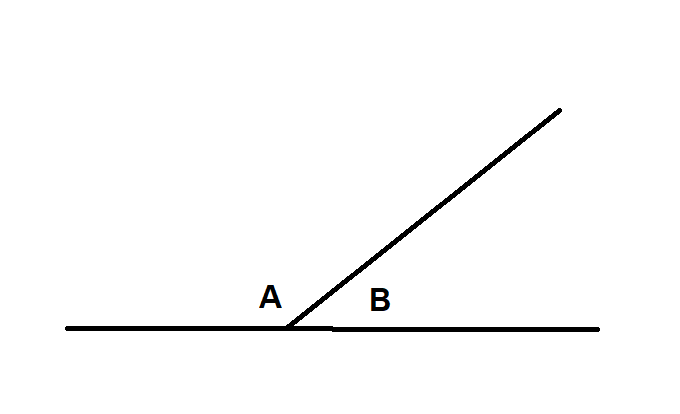 Basisconstructie 5
Een loodlijn oprichten in een punt P van een lijn l
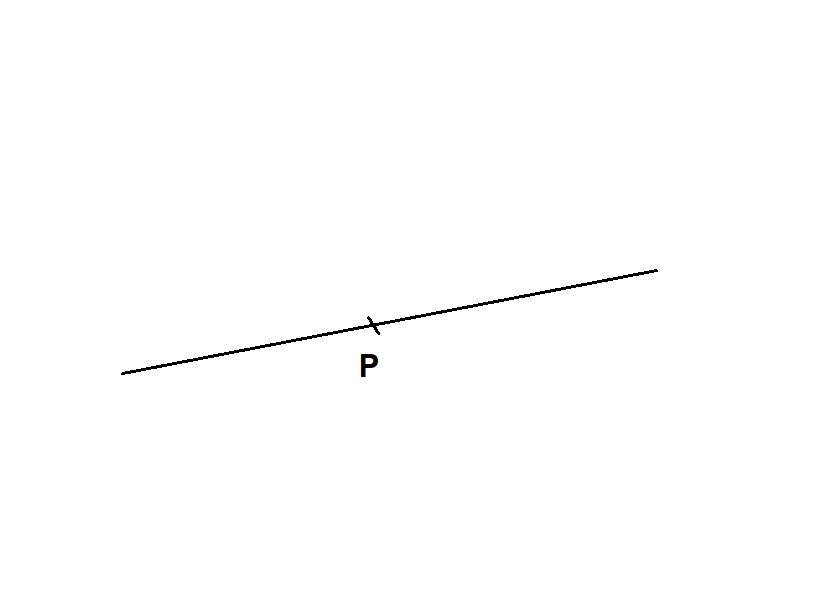 l
Basisconstructie 6
Een hoek te construeren, die gelijk is aan een gegeven hoek 
(= verplaatsen van een hoek naar een andere plaats)
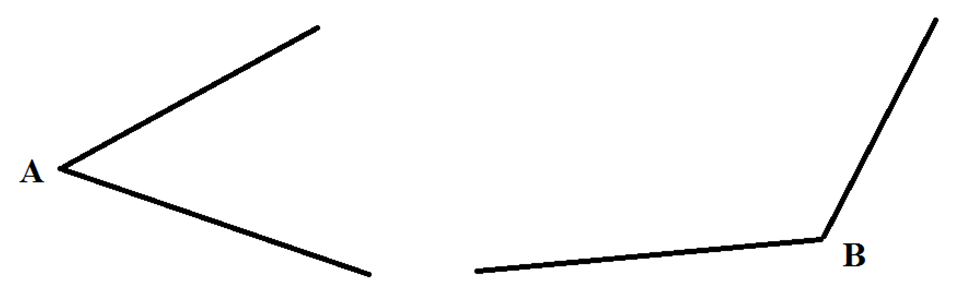 X
X
B’
A’
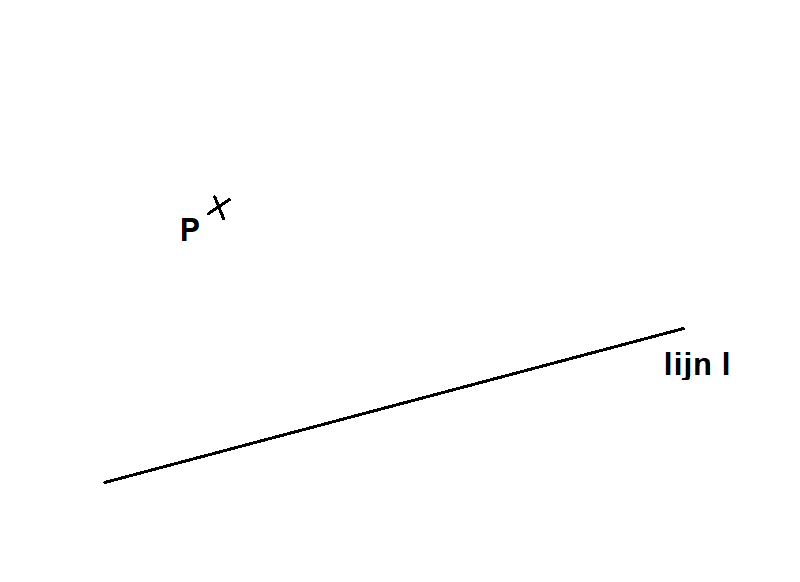 Basisconstructie 7
Door een punt buiten een gegeven lijn l een andere lijn n te construeren, die evenwijdig is aan lijn l
Basisconstructie 8
Construeer een hoek van 60 graden (ergens op een lijnstuk)
Hulpschets voor hoek van 60 graden:
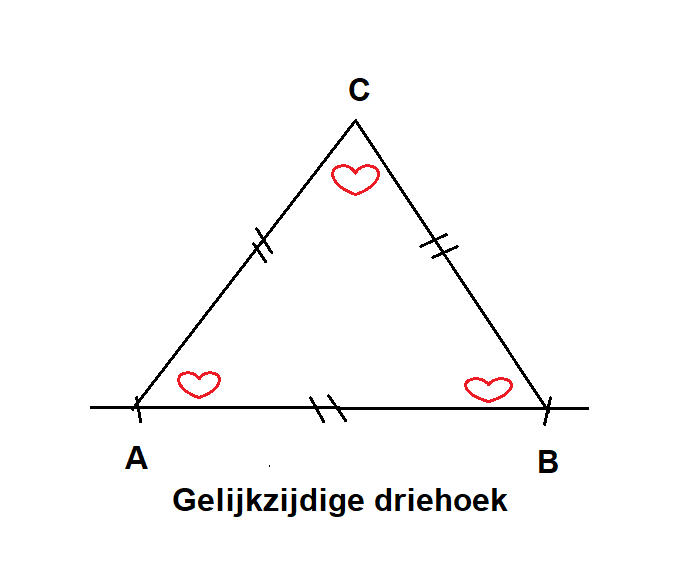 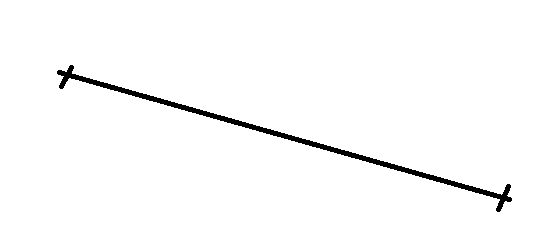 Basisconstructie 9
Construeer een hoek van 45 graden, vanuit een punt P ergens op een lijnstuk
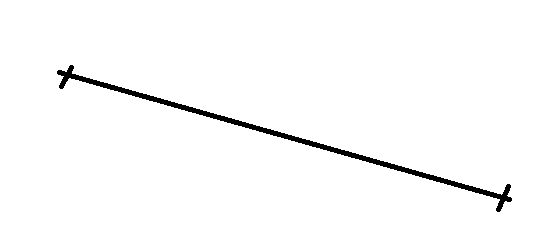 Basisconstructie 10
Construeer een willekeurige gelijkbenige driehoek. 
(Neem voor het gemak de basis AB van ongeveer 6cm)
(Extra uitdaging: de tophoek mag ook best een stompe hoek zijn!!)
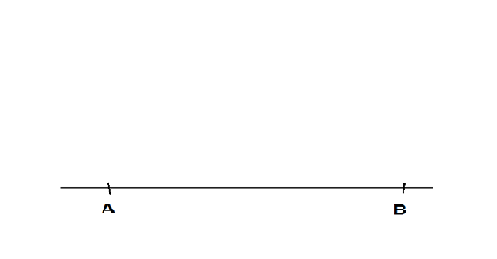 Basisconstructie 11
Construeer een gelijkzijdige driehoek
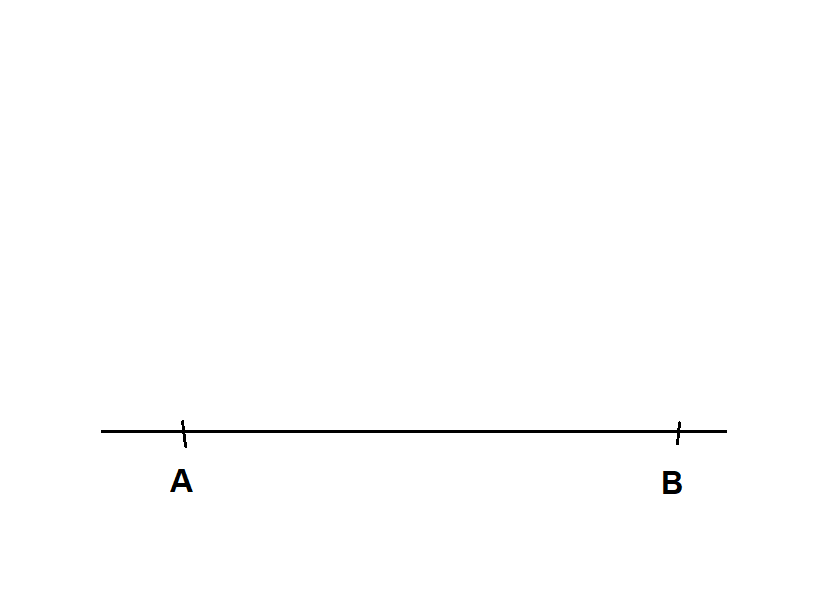 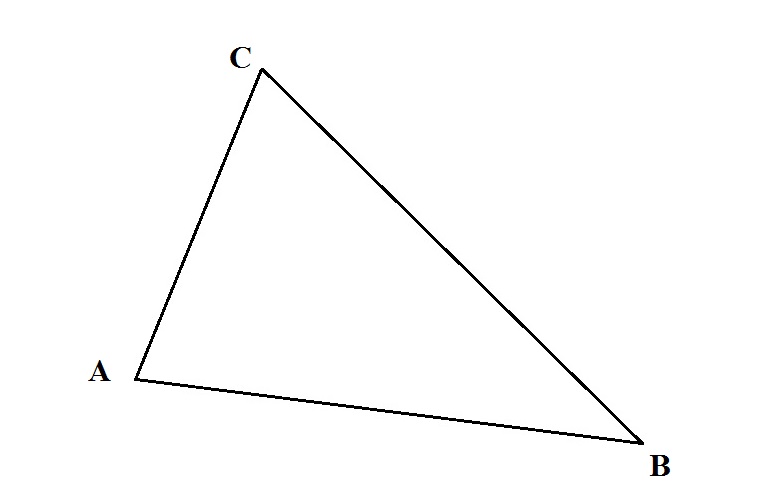 Basisconstructie 15
Construeer de zwaartelijnen, hoogtelijnen, bissectrices en middelloodlijnen, telkens in zo’n driehoek
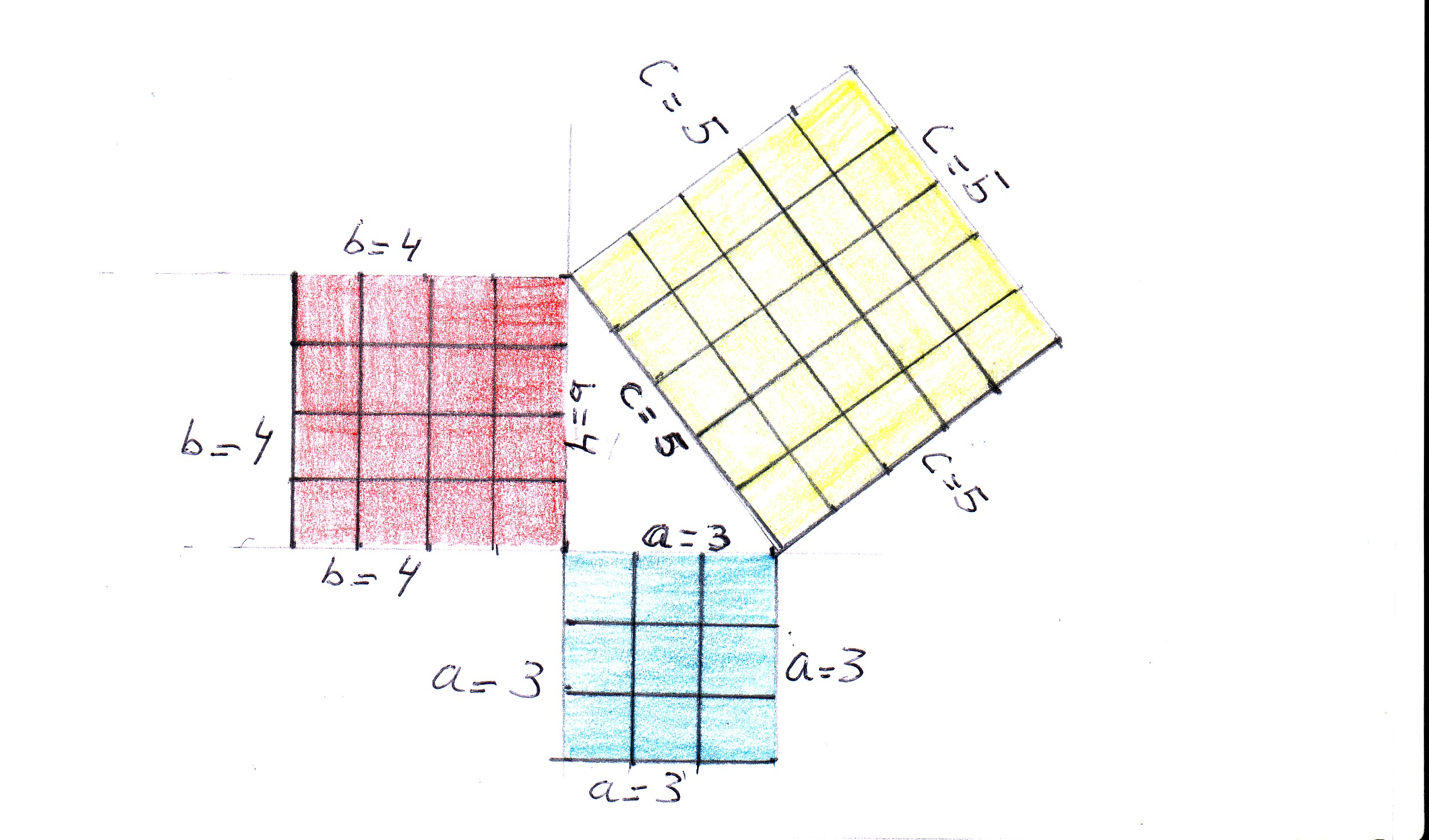 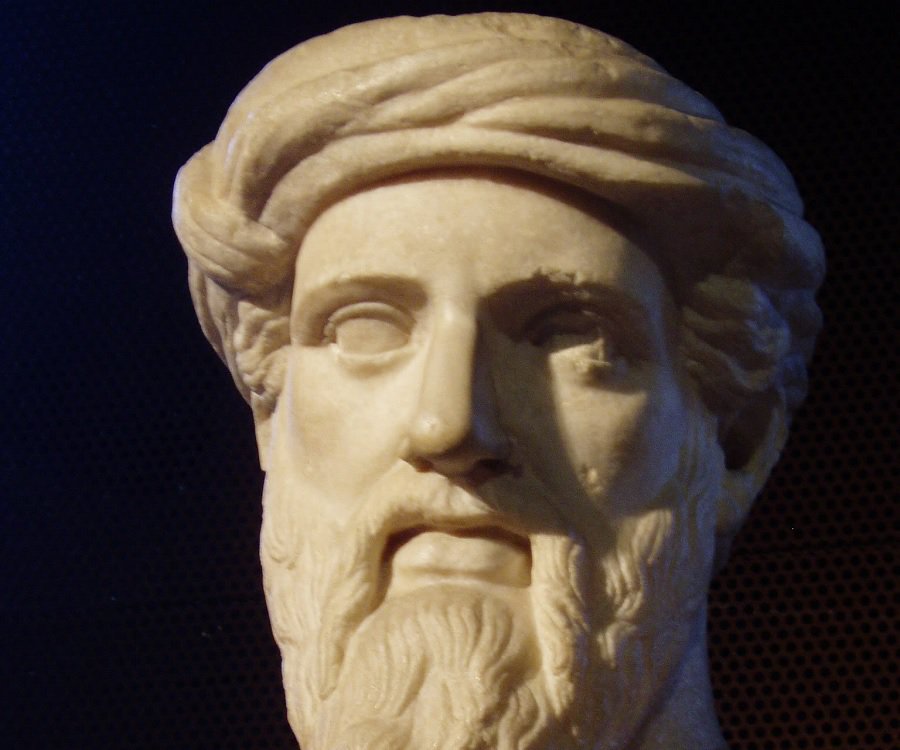 De stelling van Pythagoras
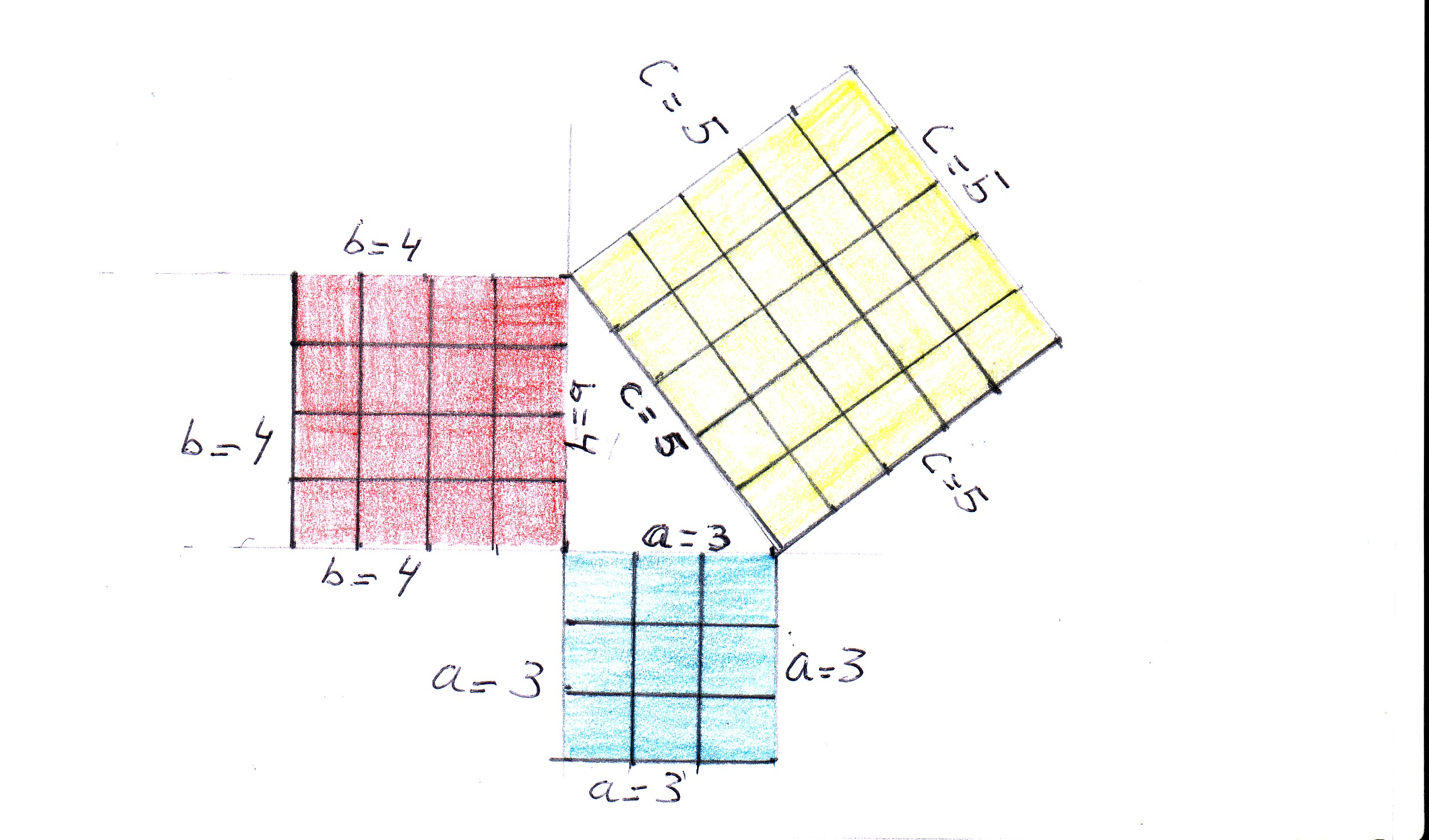 De stelling van Pythagoras in woorden:
►Bij een rechthoekige driehoek is de som van de kwadraten van de rechthoekszijden gelijk aan het kwadraat van de schuine zijde. (De schuine zijde heet hypotenusa) ◄
Dit moet je uit je hoofd kunnen opzeggen!
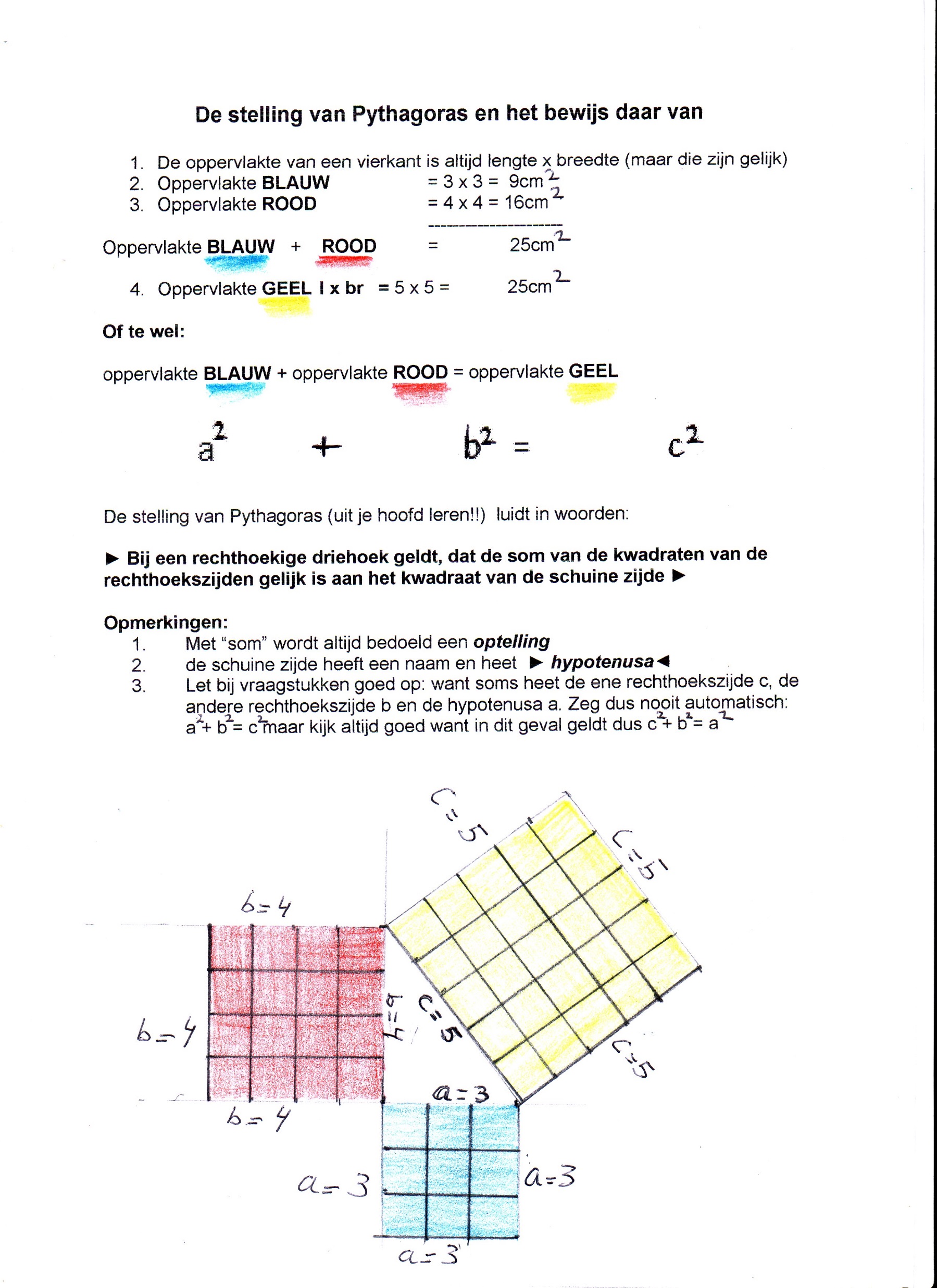 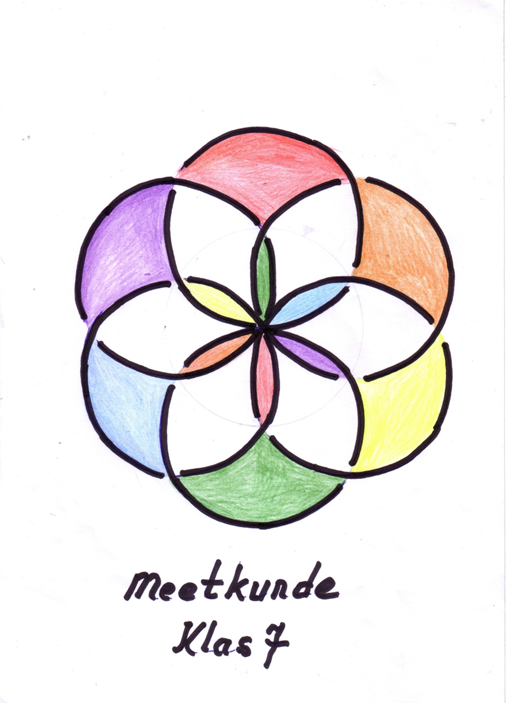 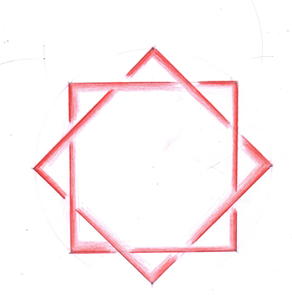 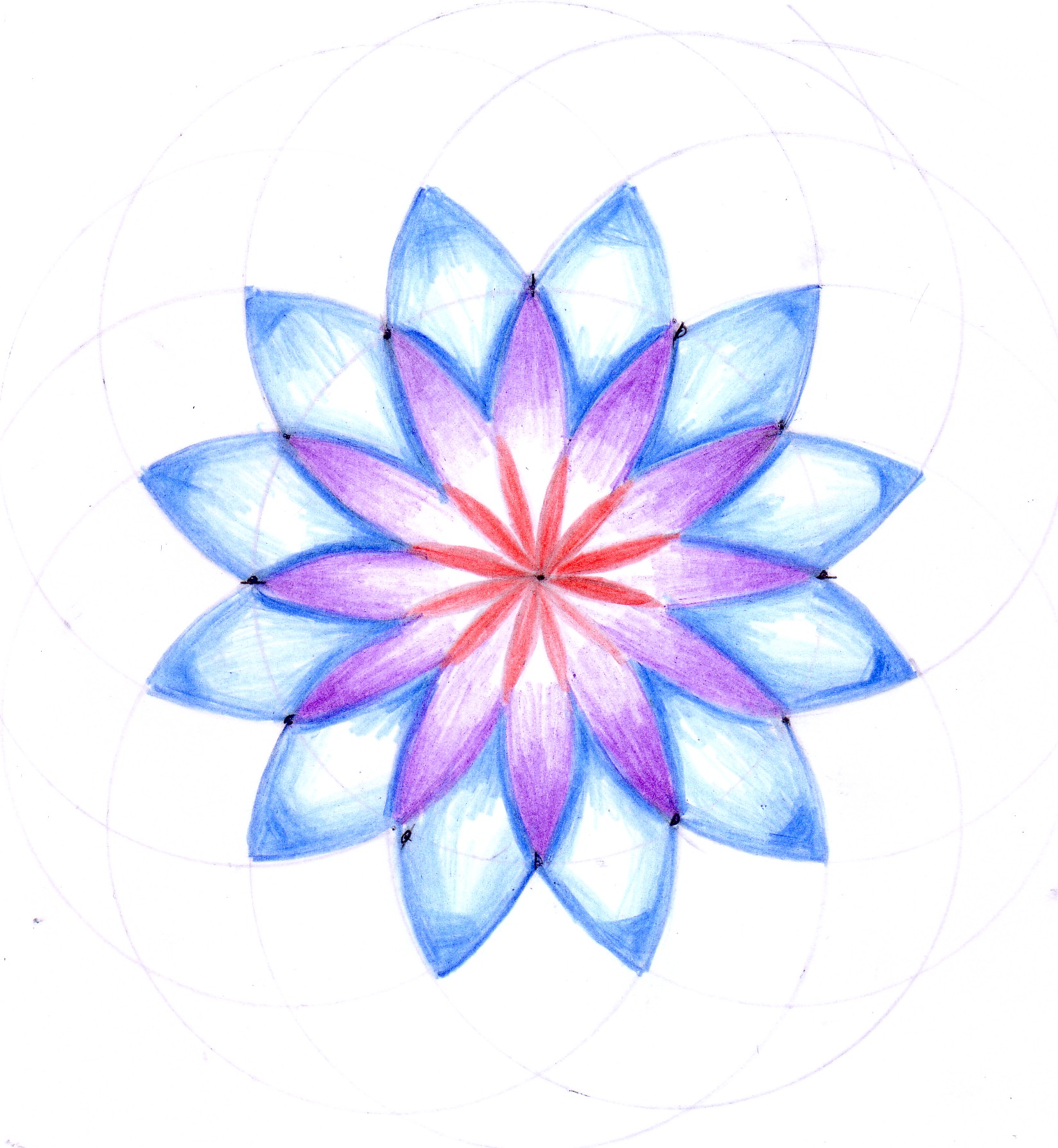 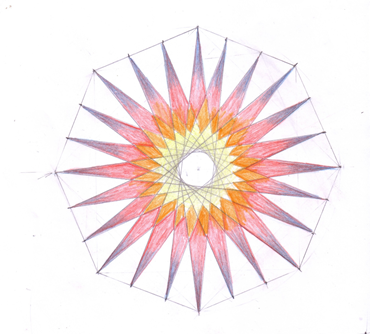 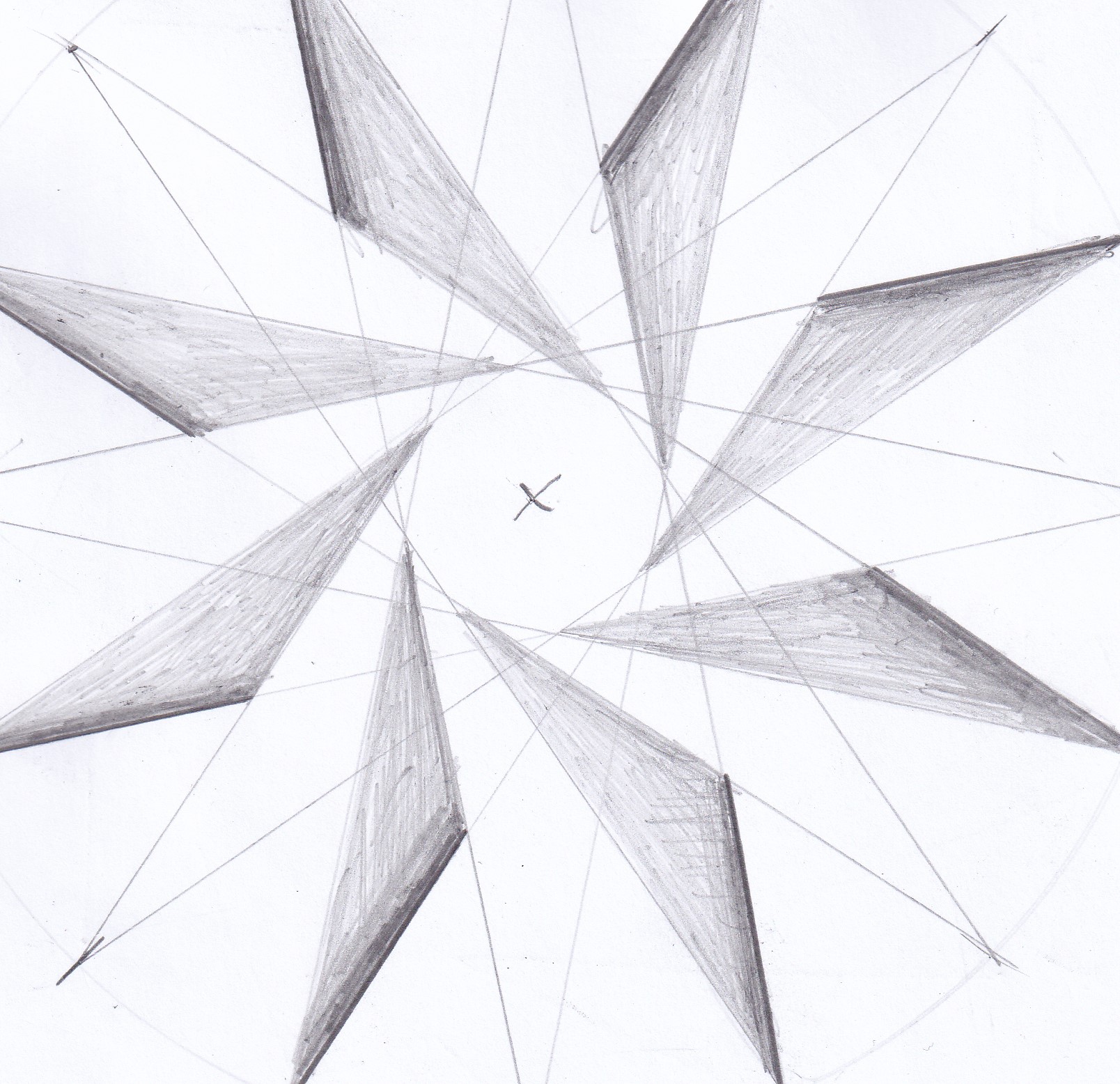 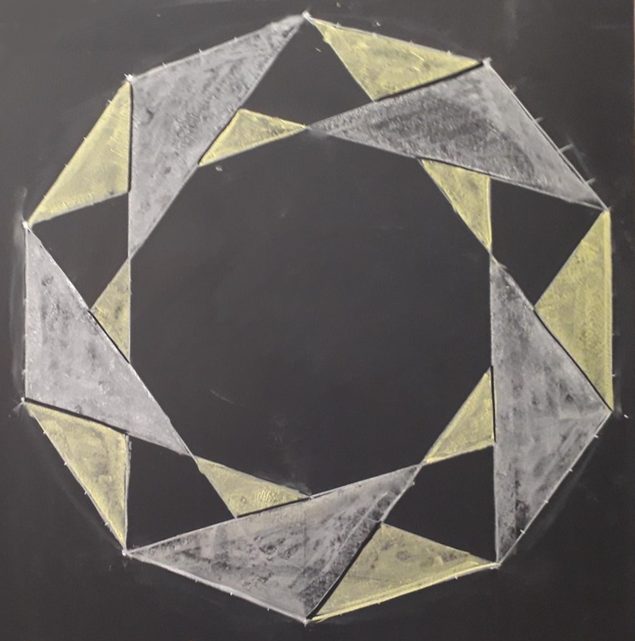 De symboliek van roos en lelie in de schilderkunst
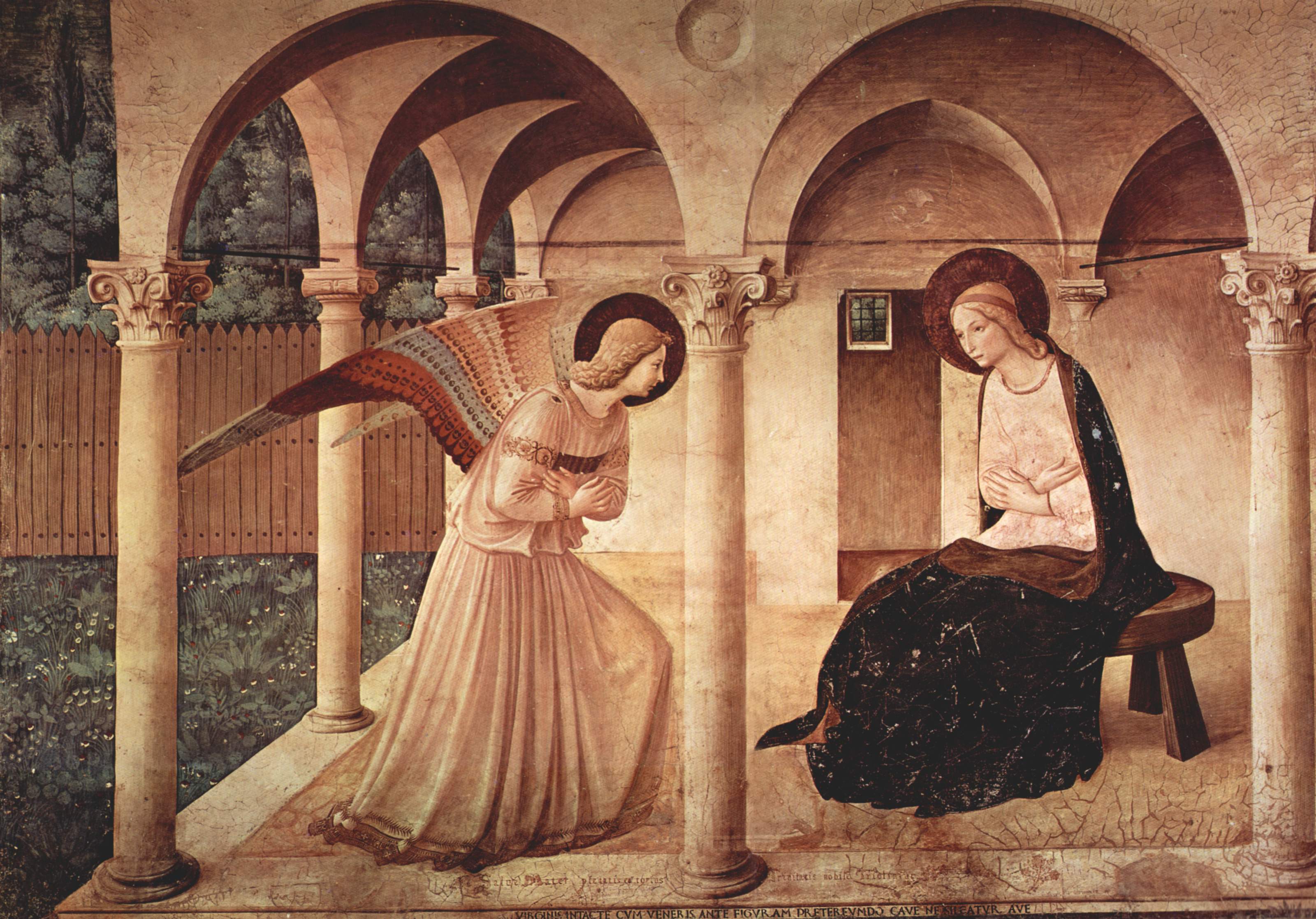 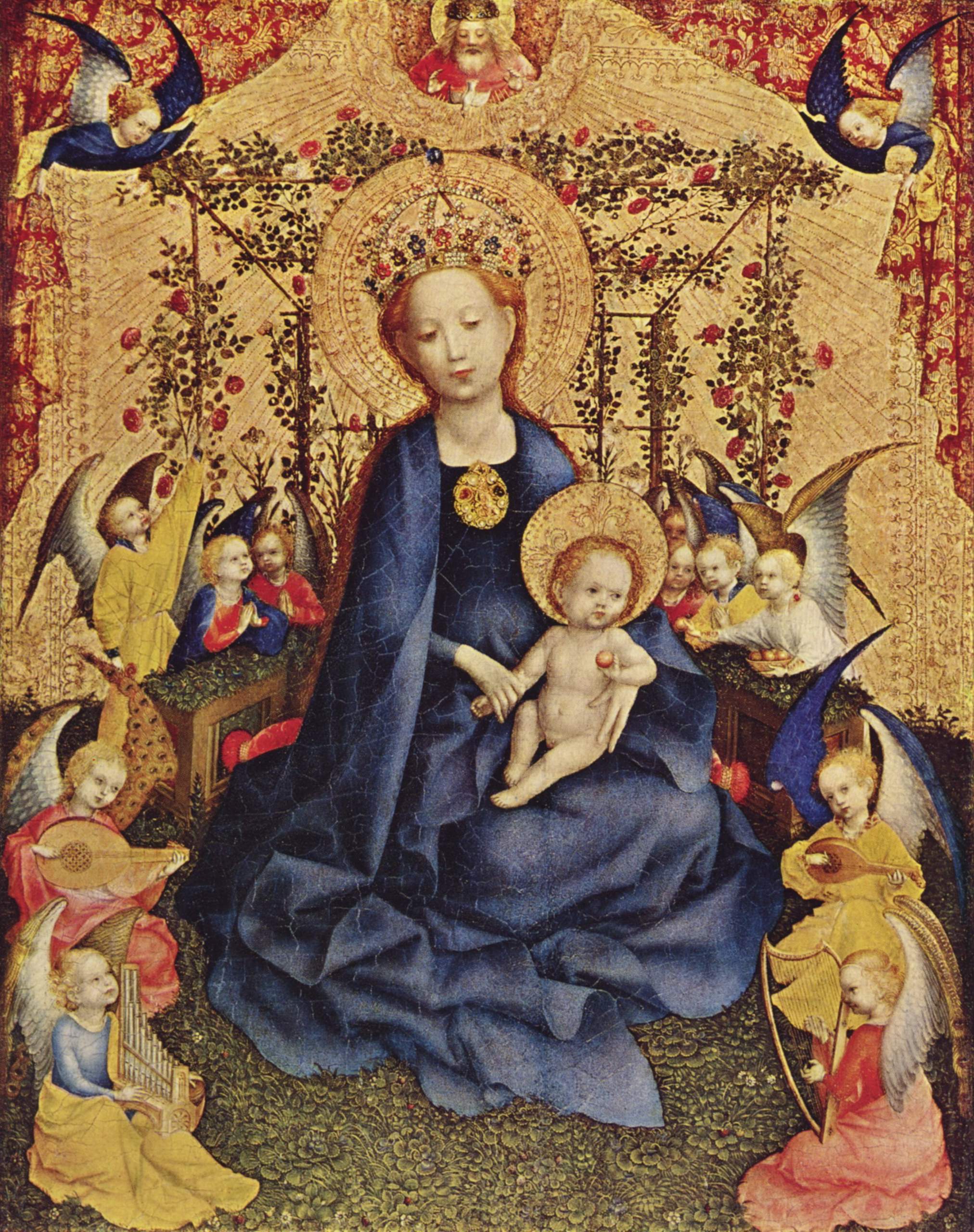 Fra Angelico ca. 1440 n.C.
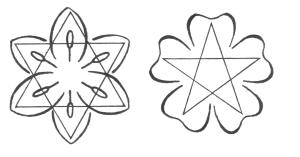 Stefan Lochner, ca. 1450 n.C.
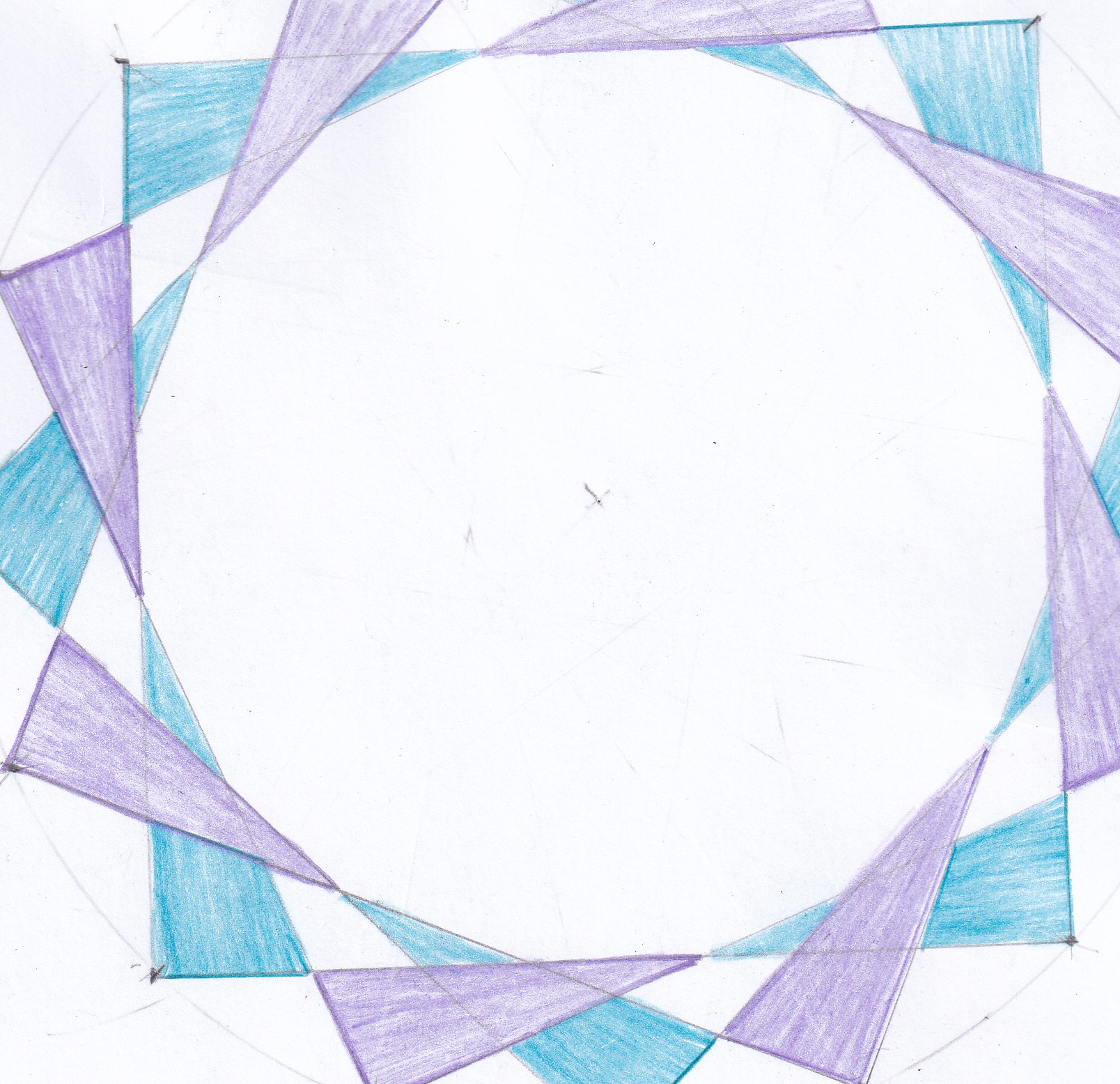 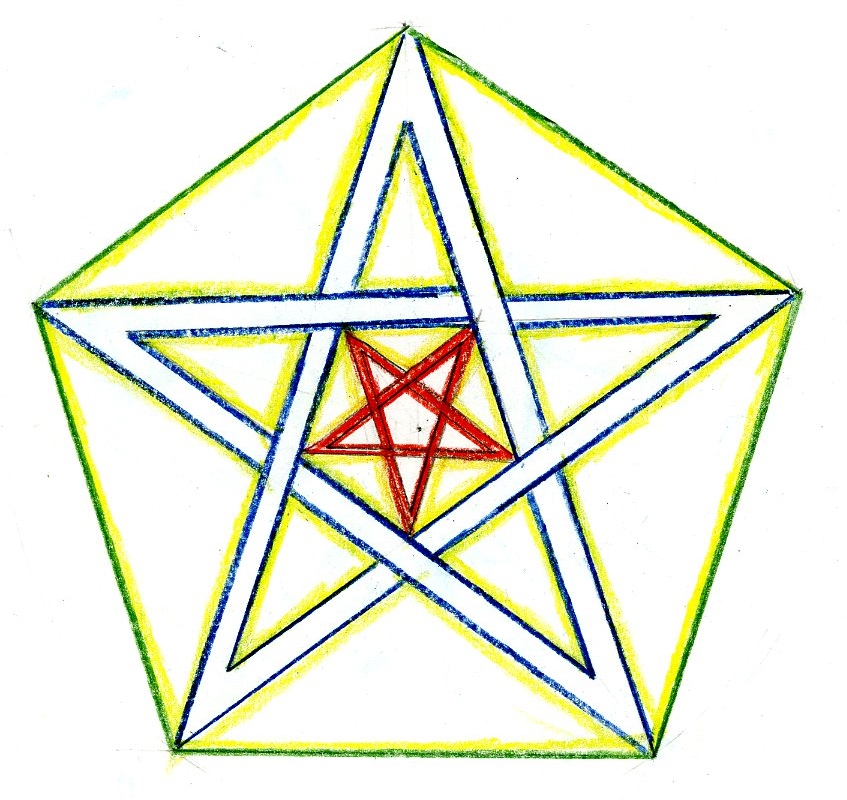 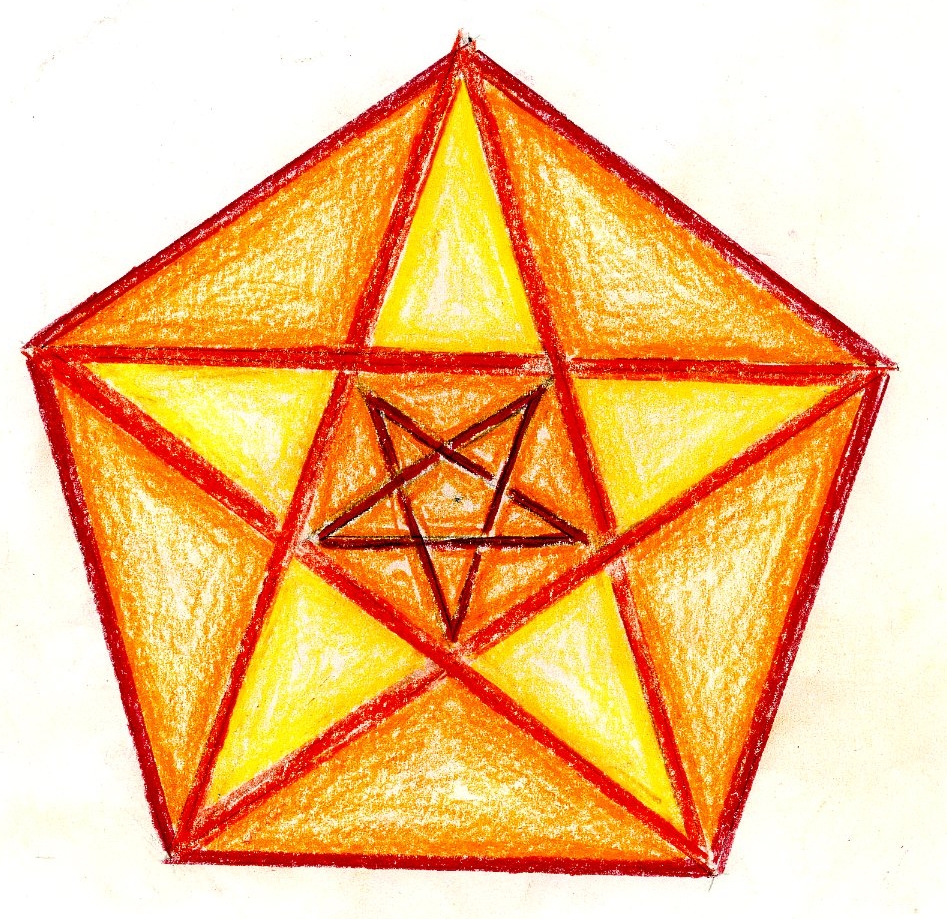 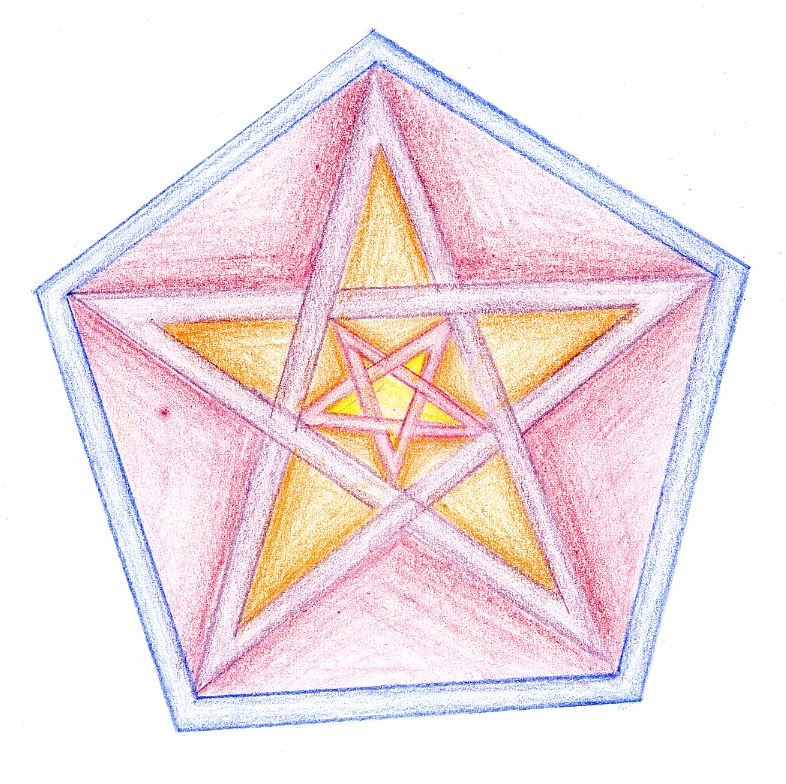 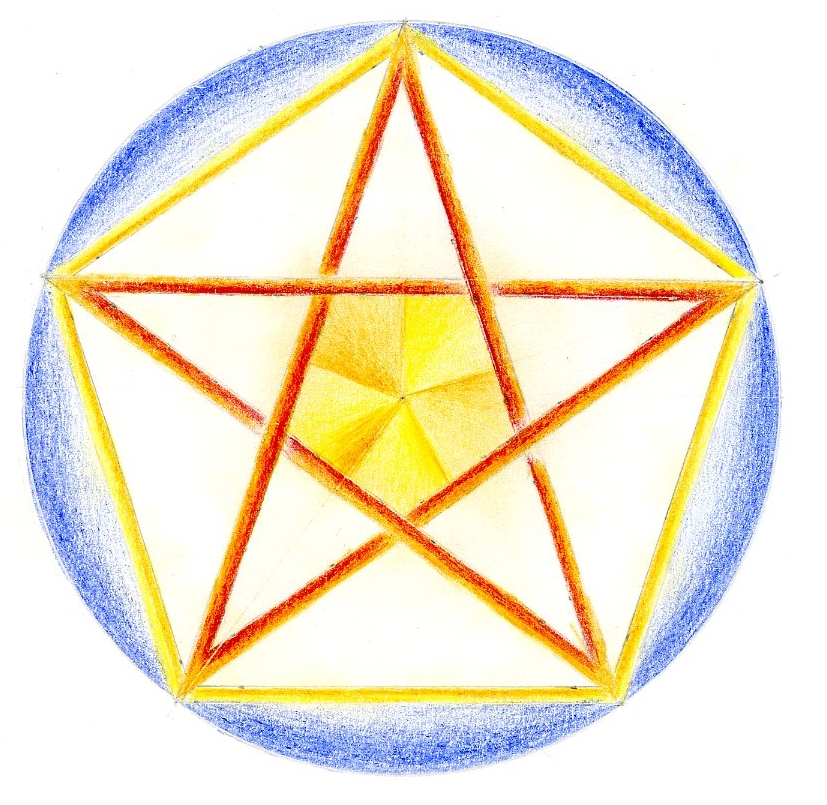 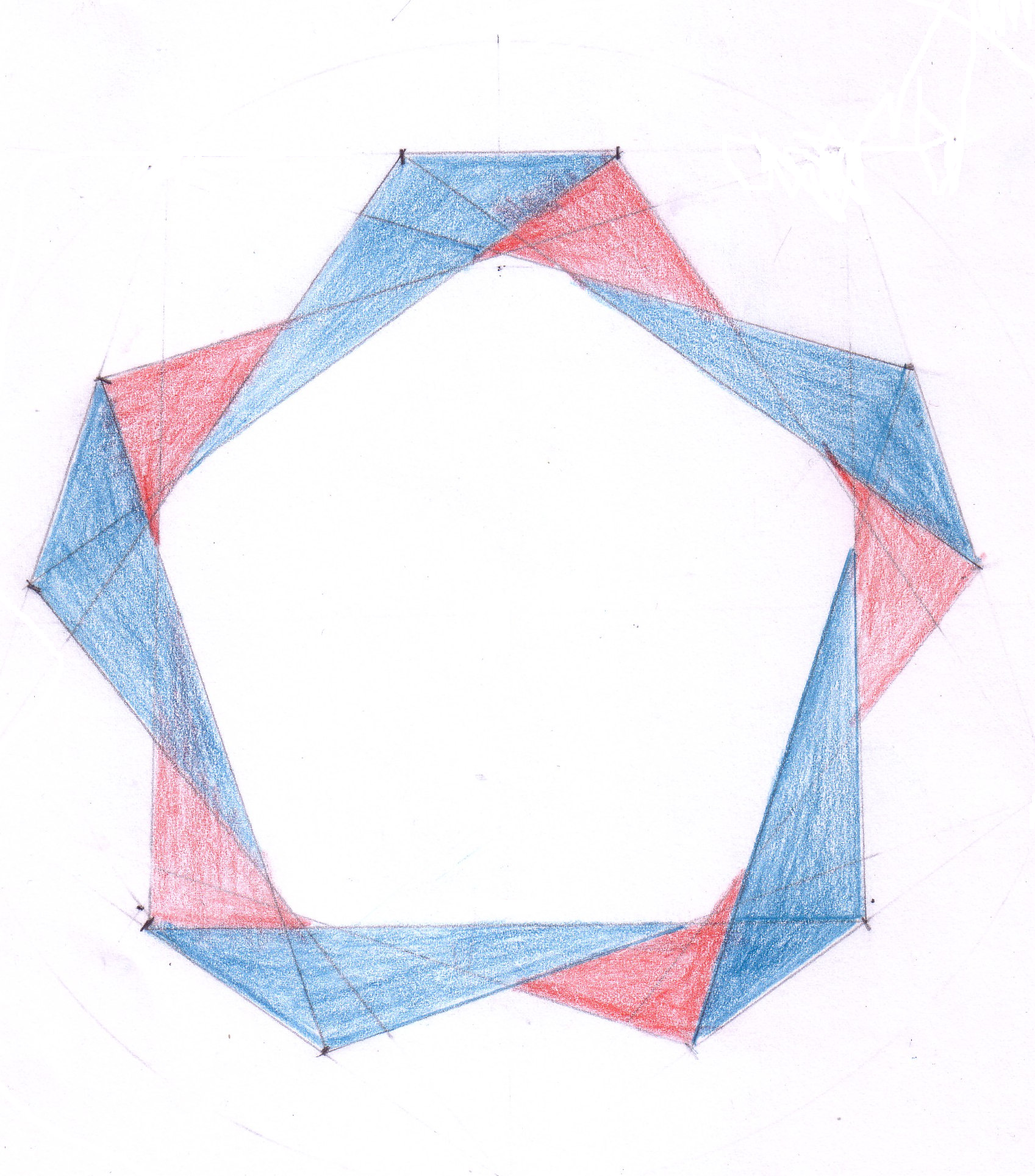 Variatie op vijfster
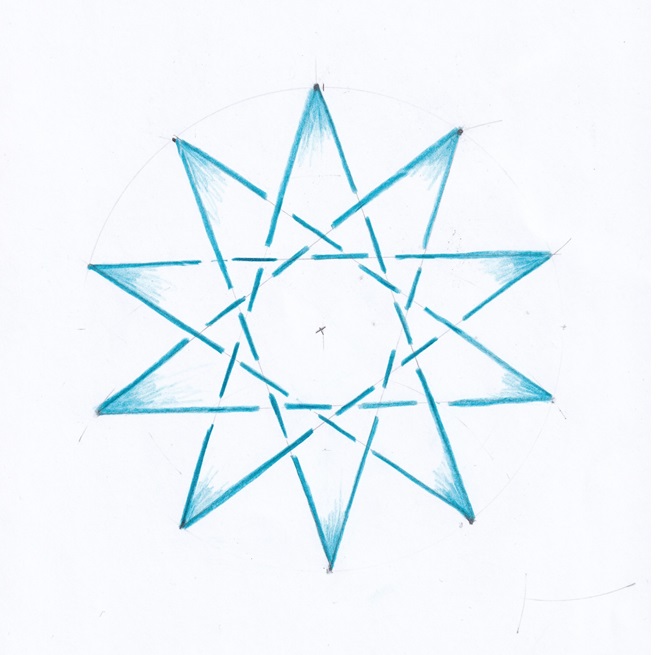 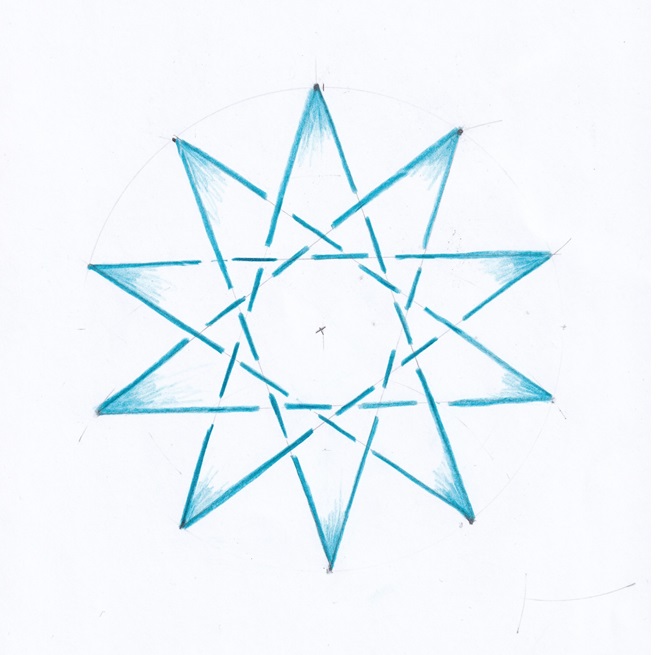 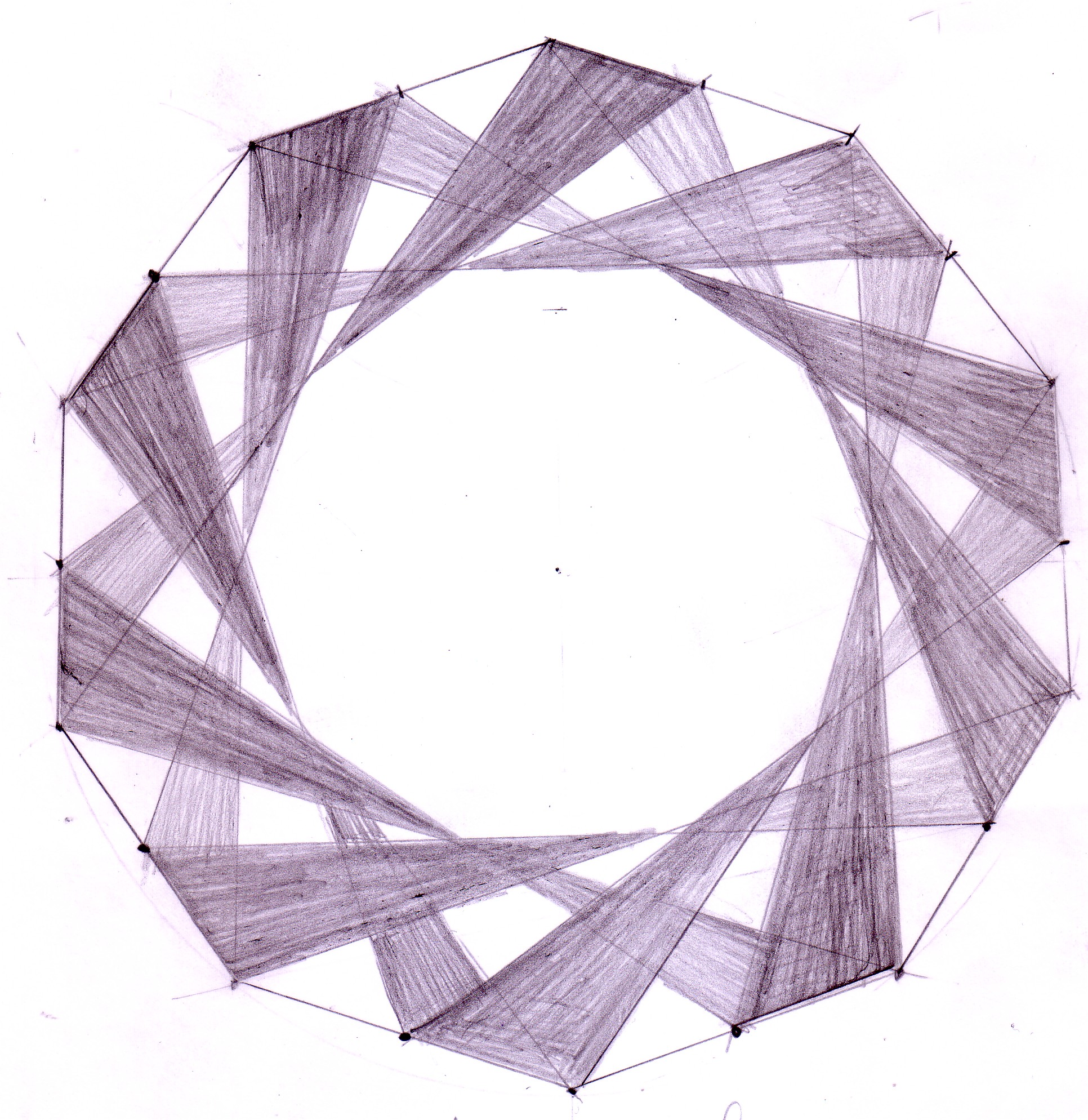 In kerst- of driekoningentijd misschien leuker om de kant van een echte ster op te gaan. Met het weven van boven-onder-boven-onder wordt het spannender!!
Als je van de 5-hoek een 10-hoek hebt  gemaakt, dan de cirkel-koorden door midden delen. Dan vanaf het punt “12 uur” rondgaand met de klok mee, bij elk punt telkens 5 punten overslaan en gaan naar het 6e punt!!
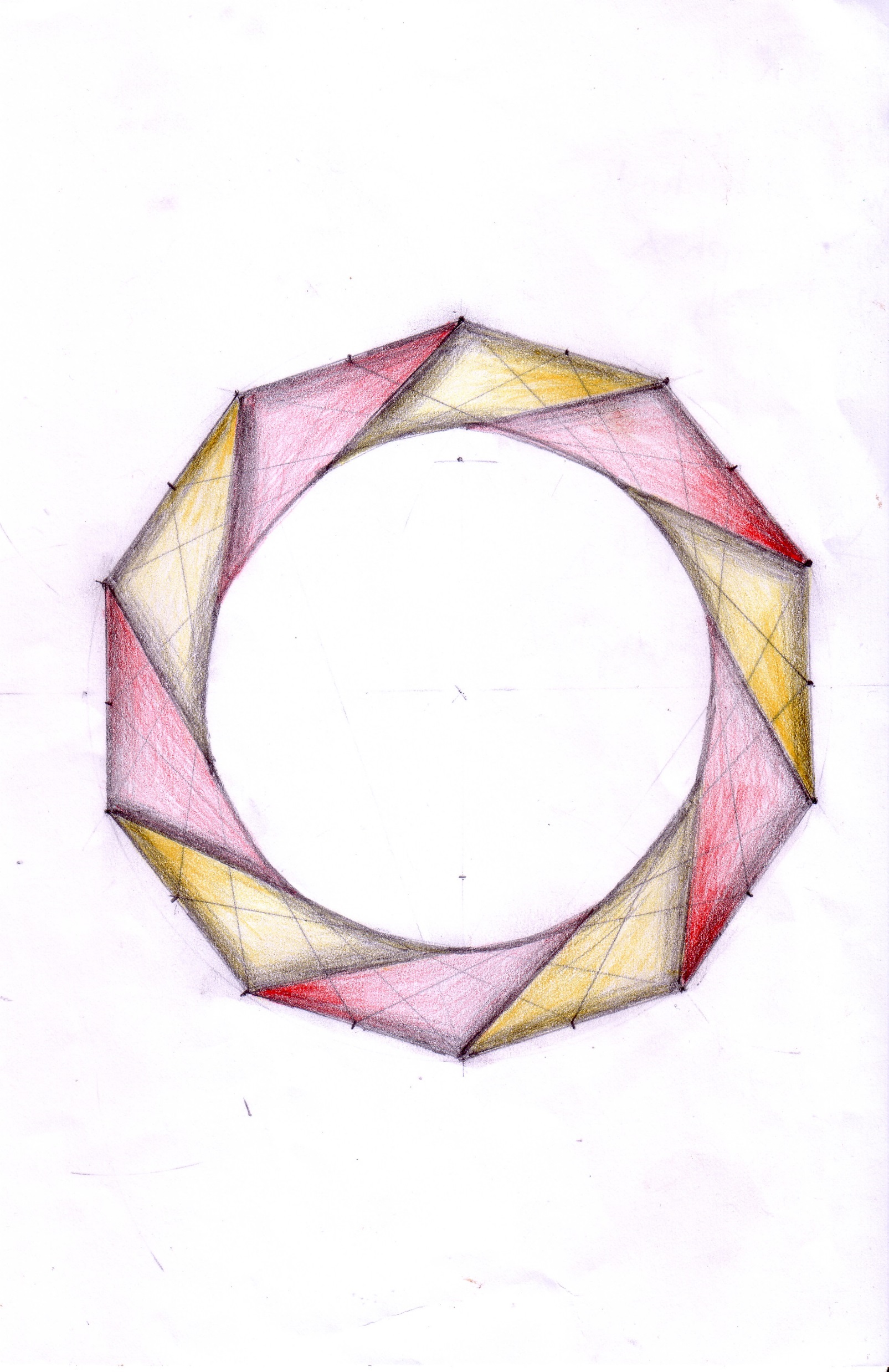 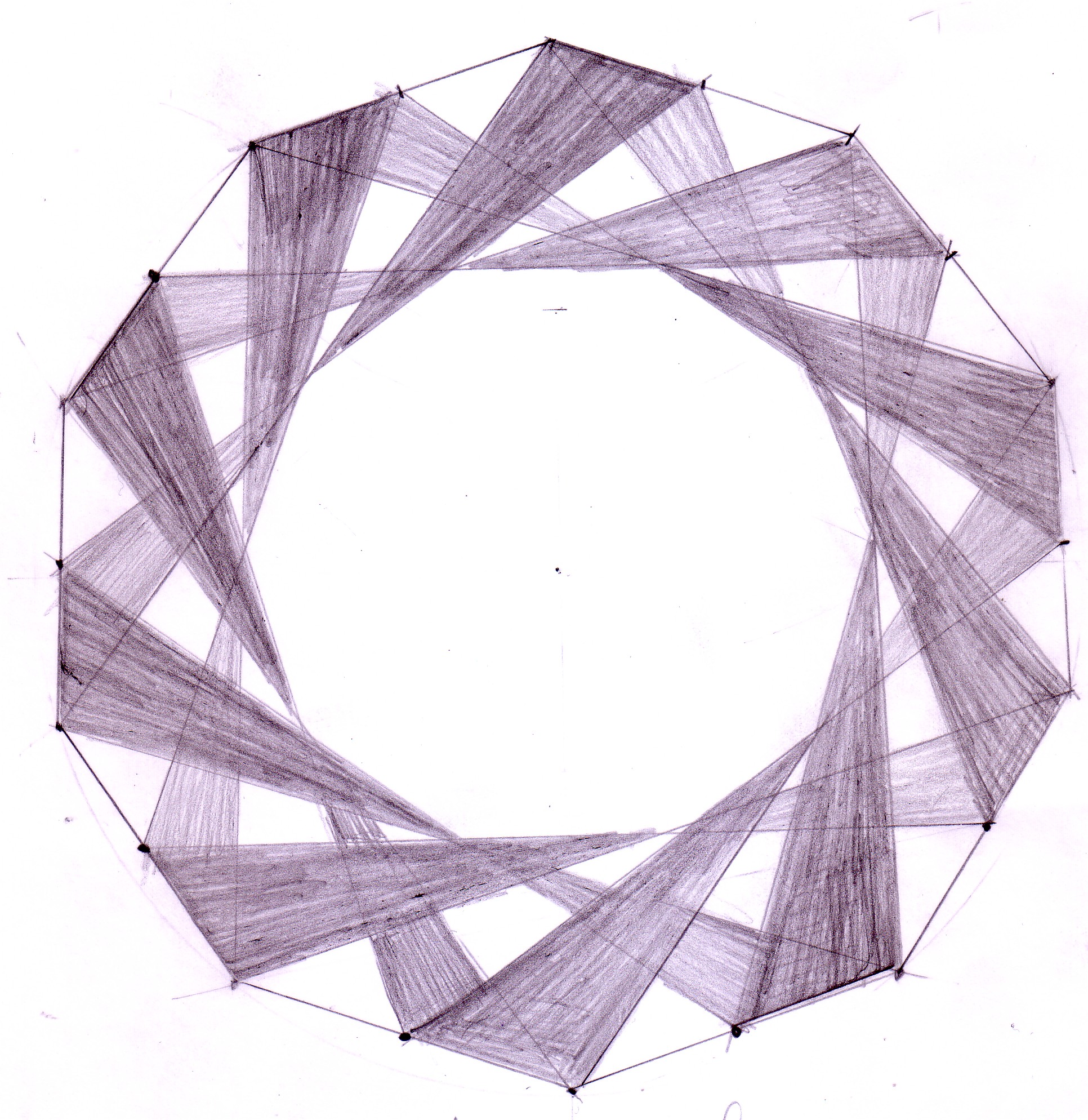 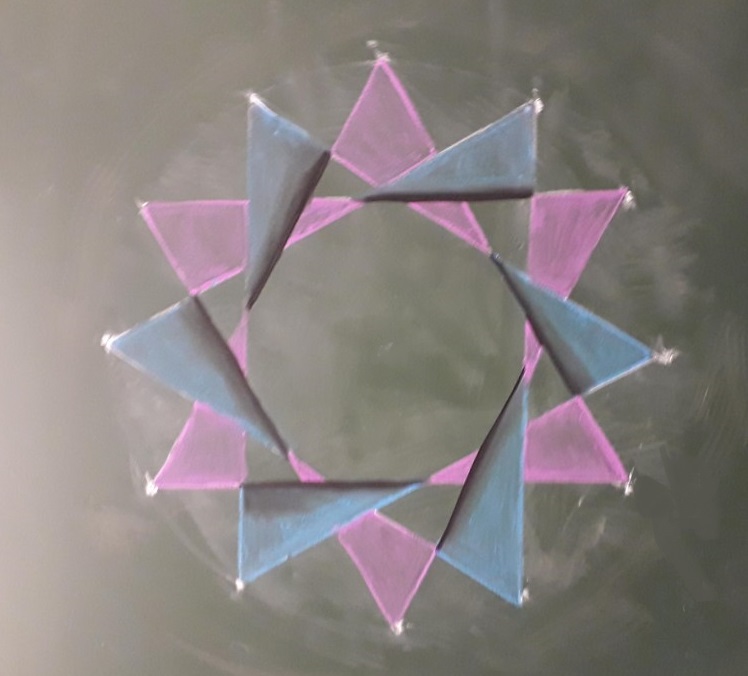 Schoolbordtekening meetkunde periode 2019
Uitganspunt is de 12-ster  en dan steeds 3 punten overslaan
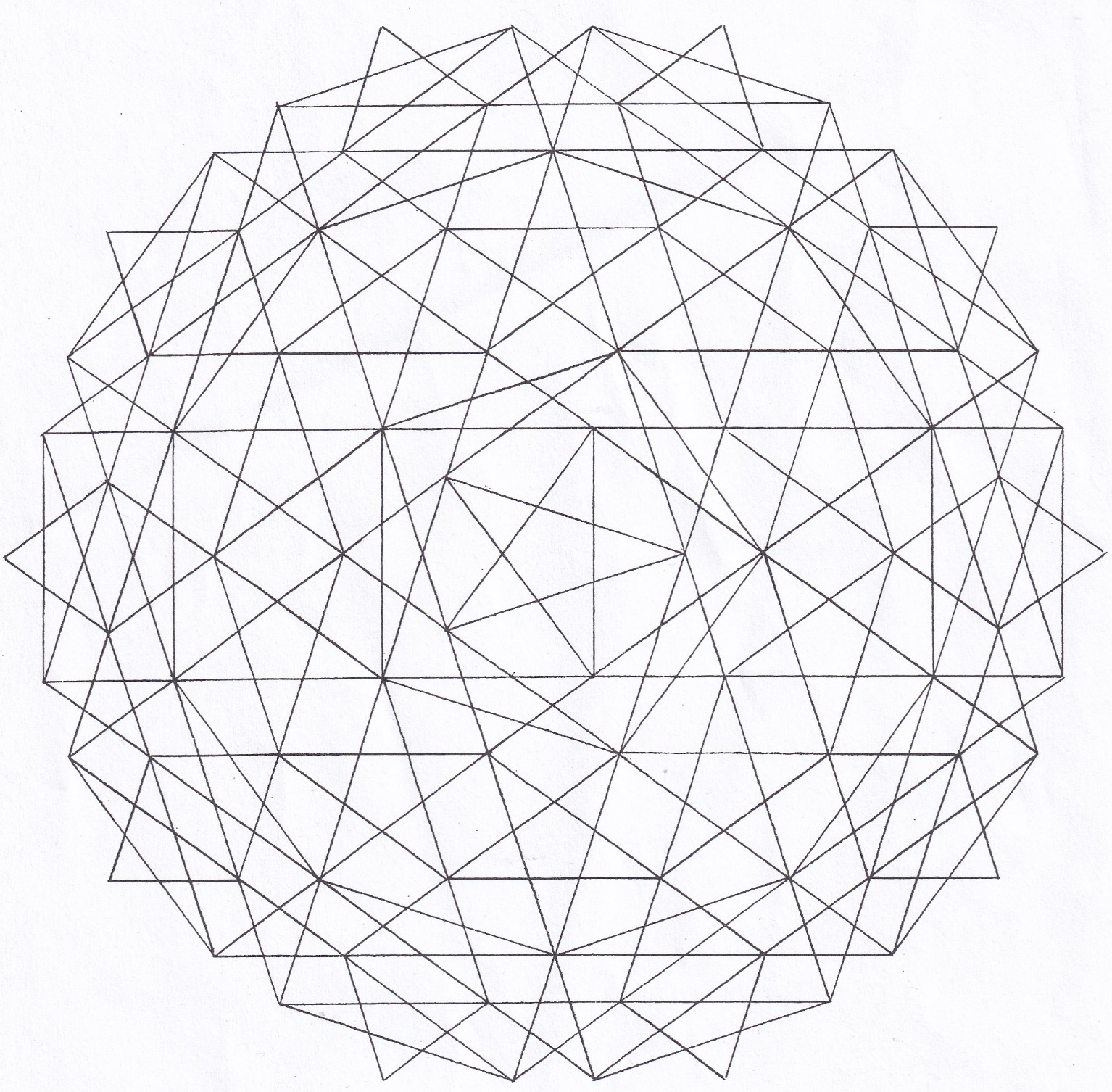 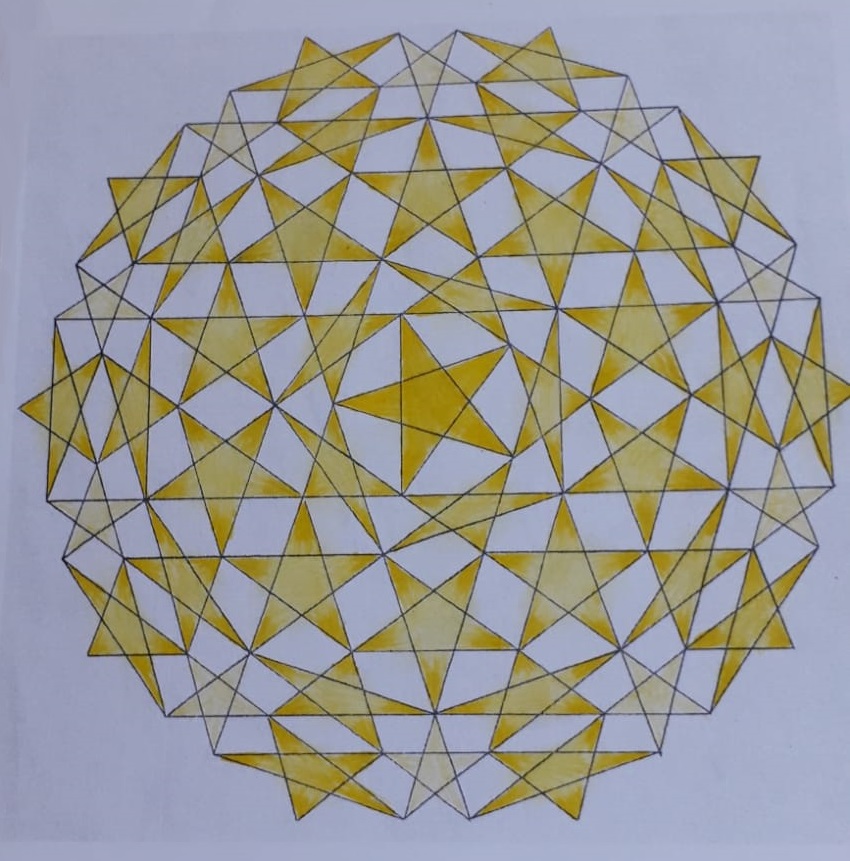 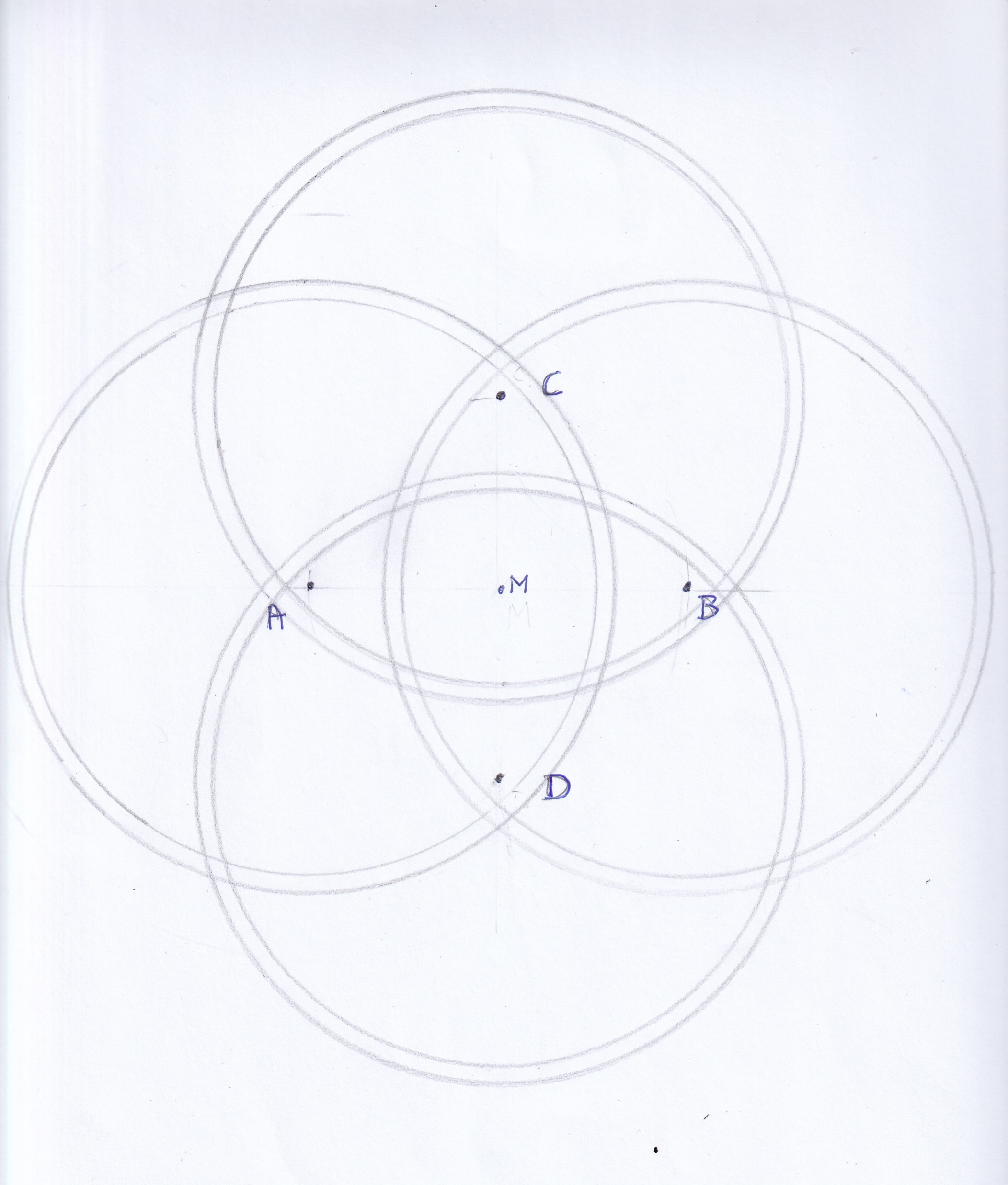 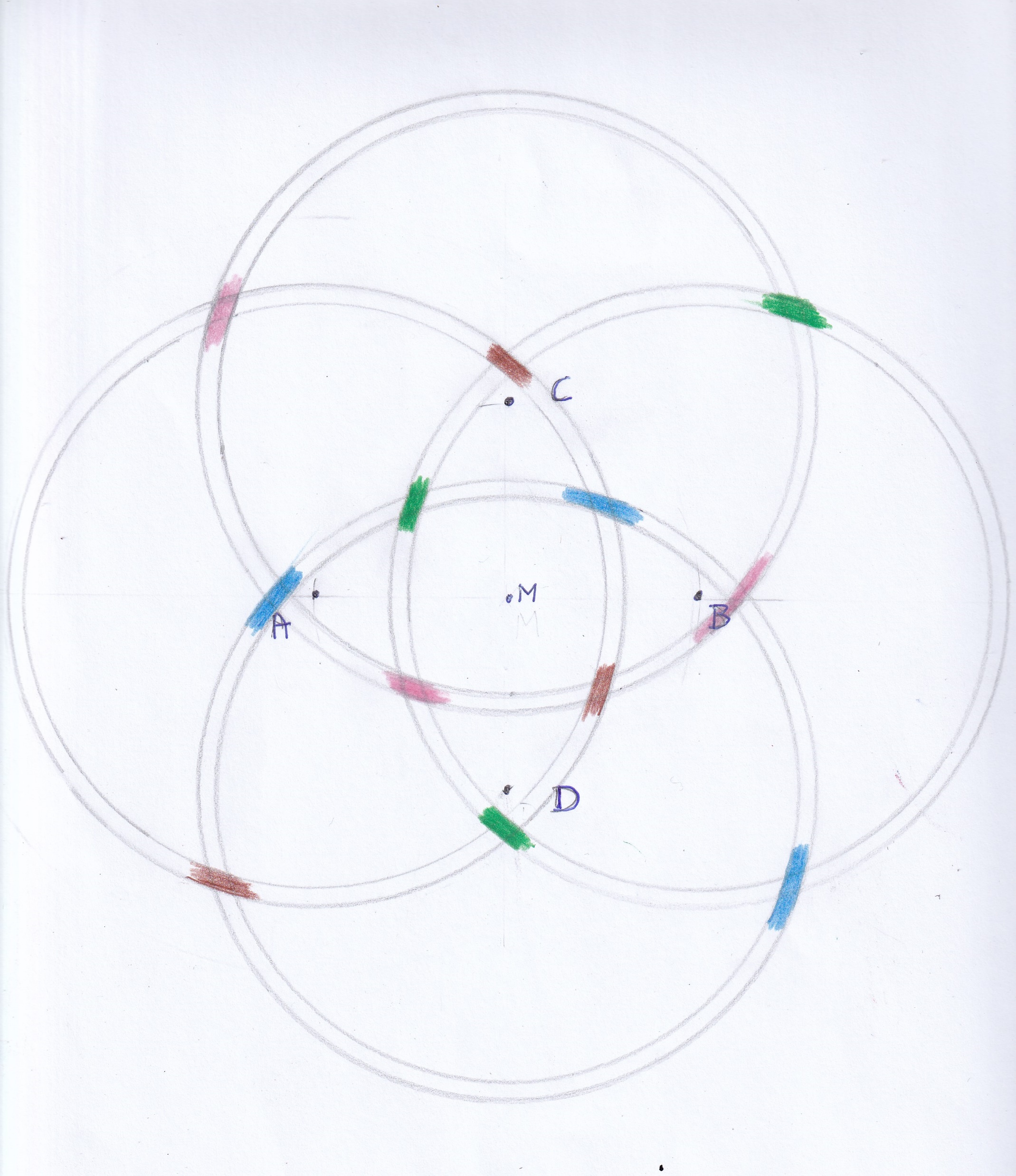 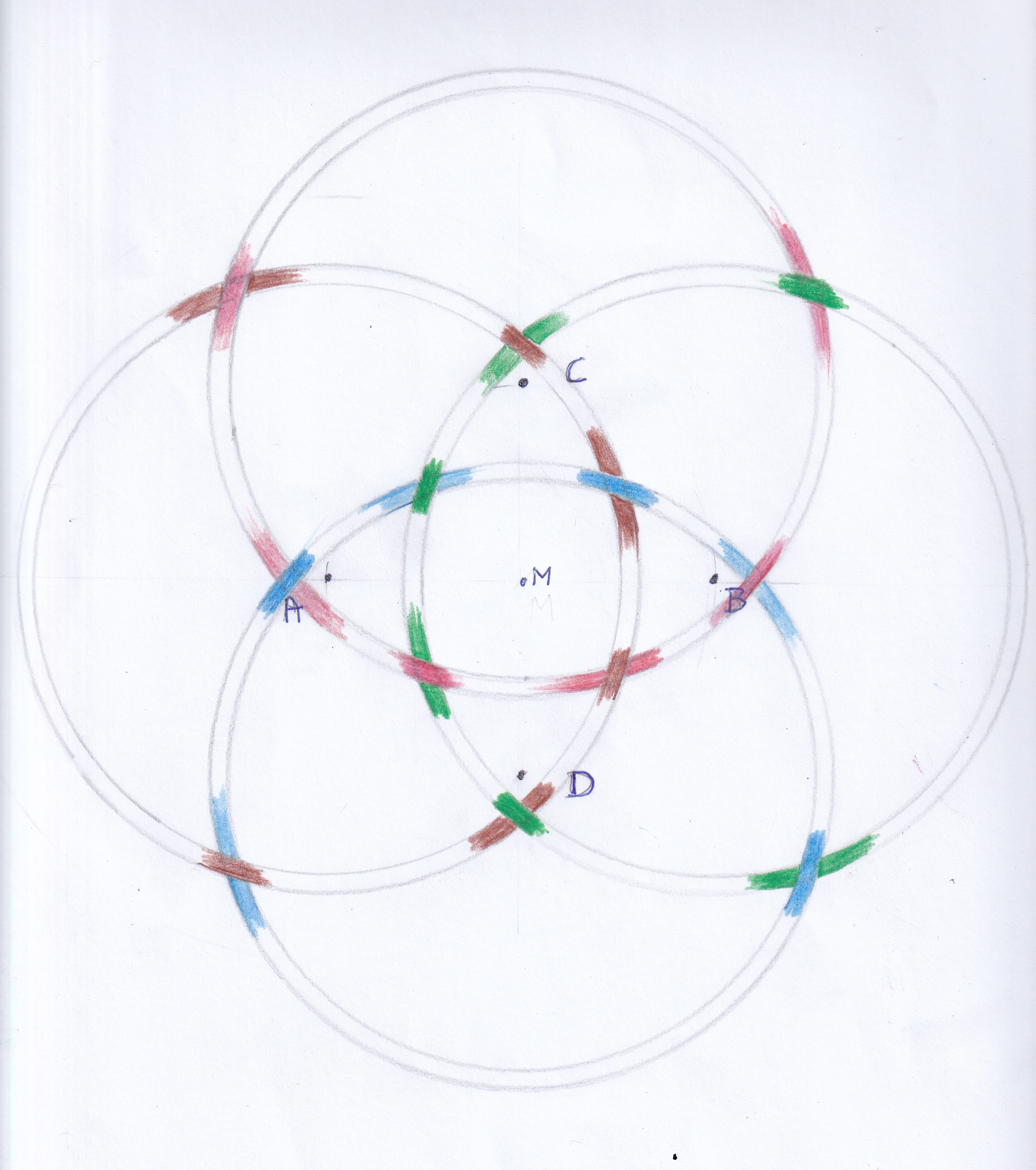 De magische ringen